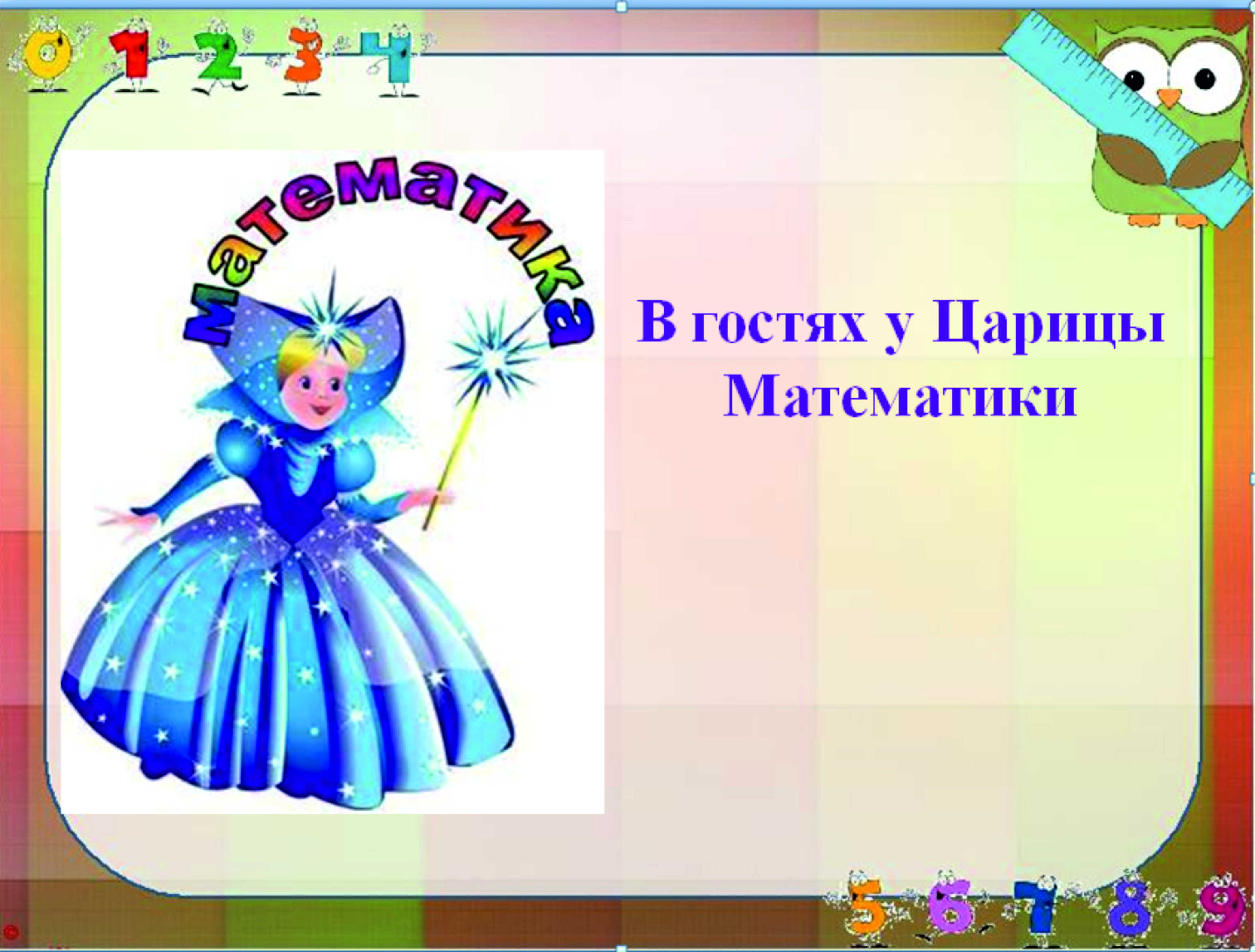 В гости к царице математике
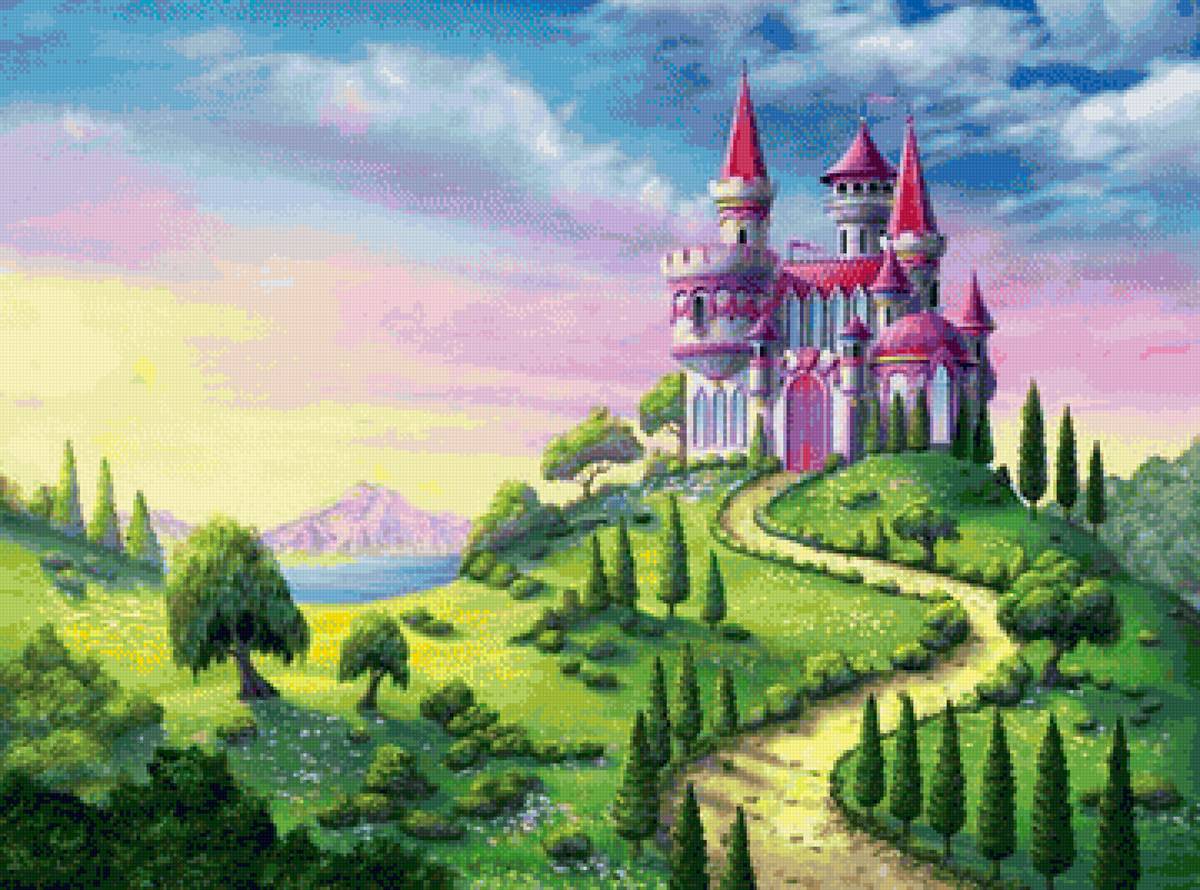 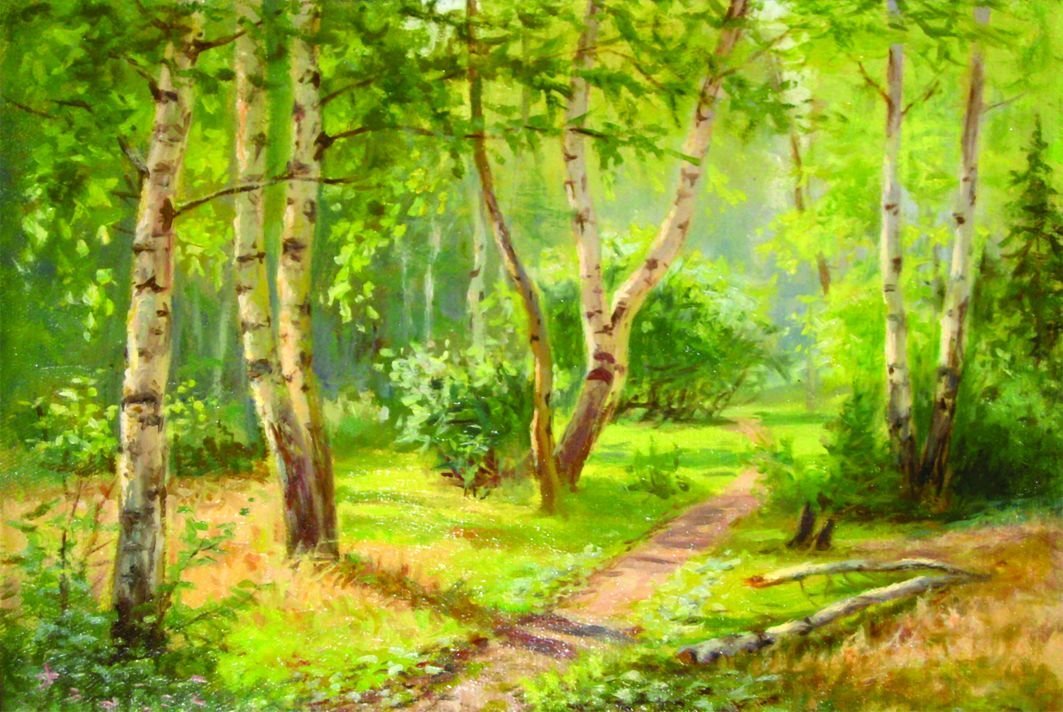 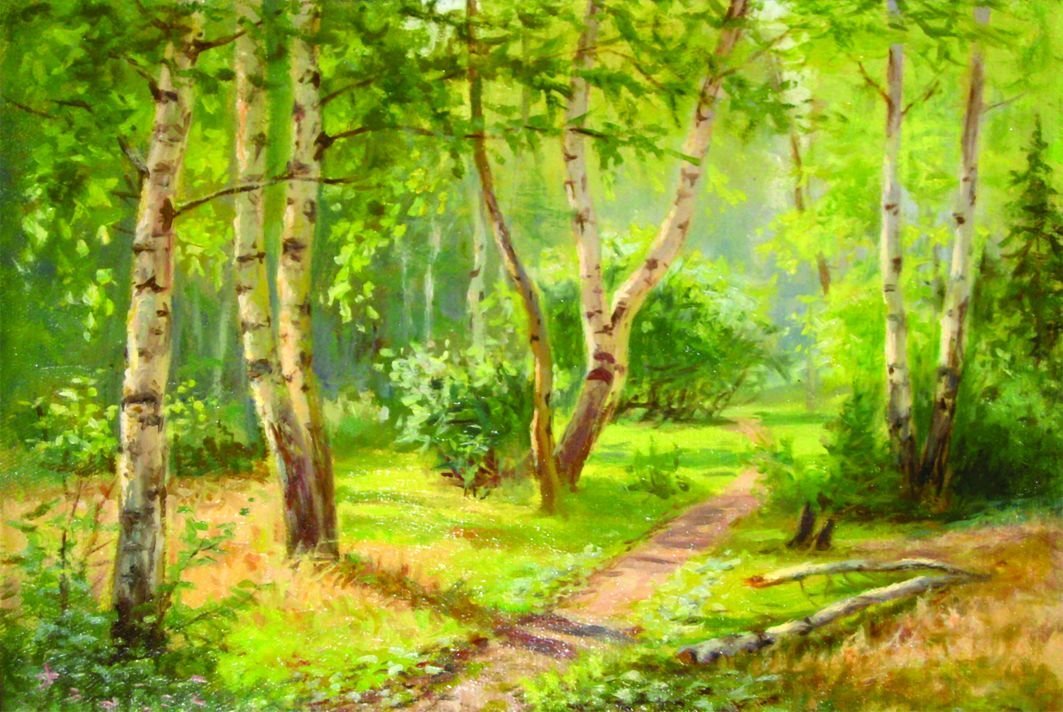 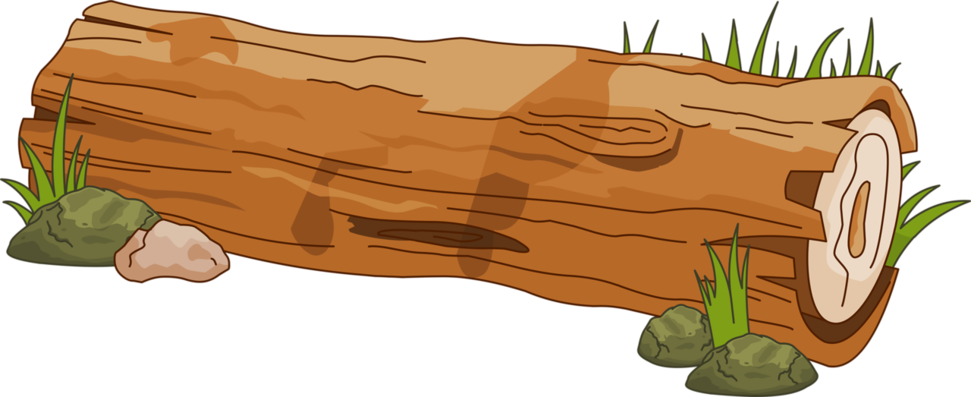 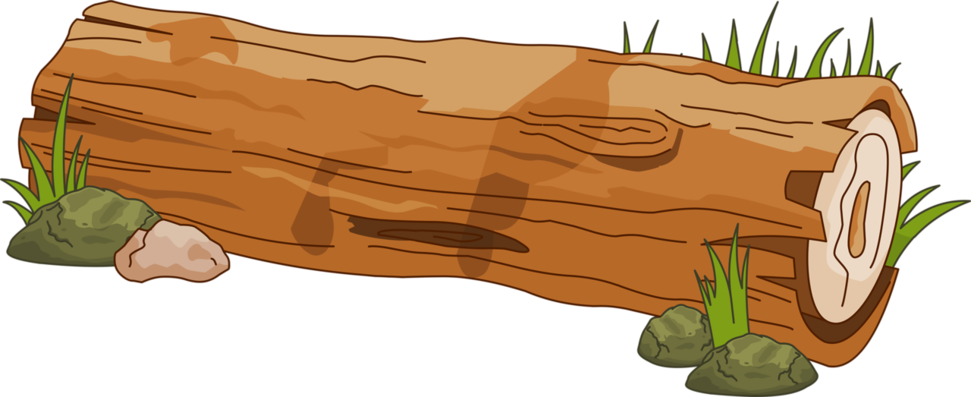 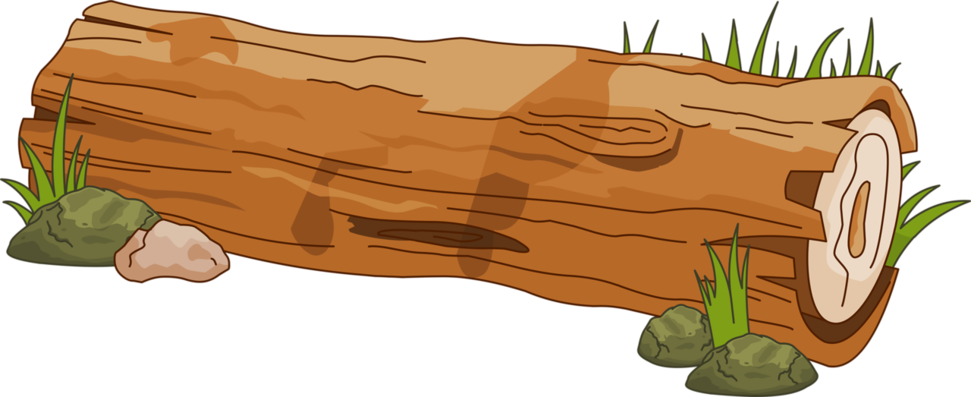 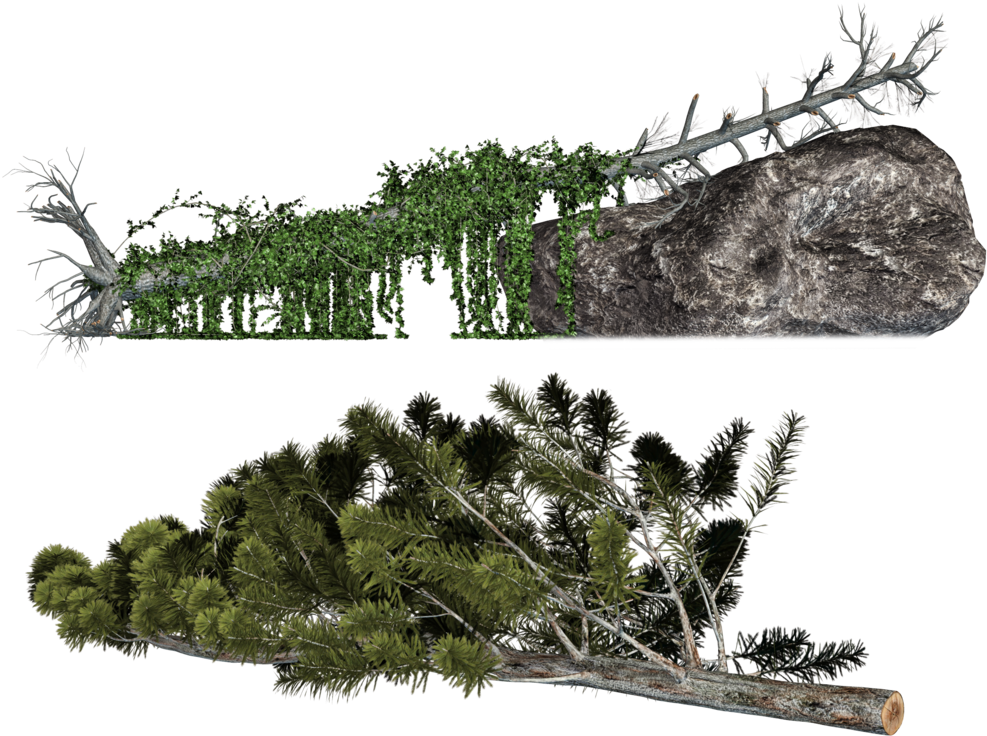 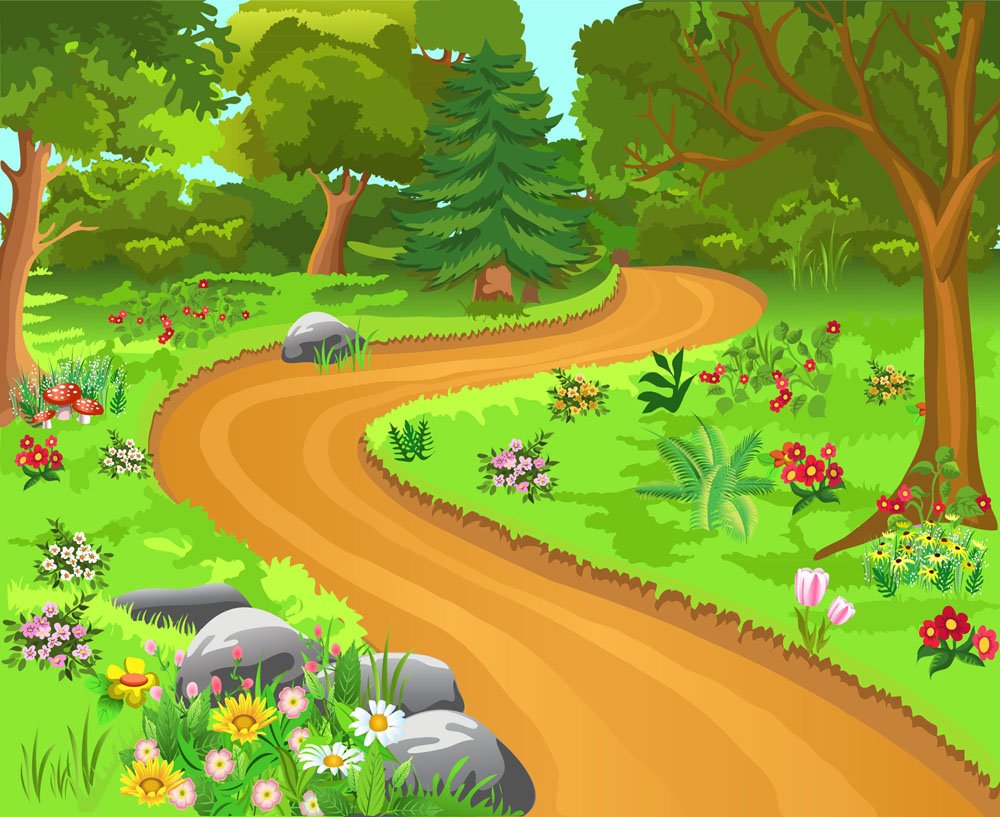 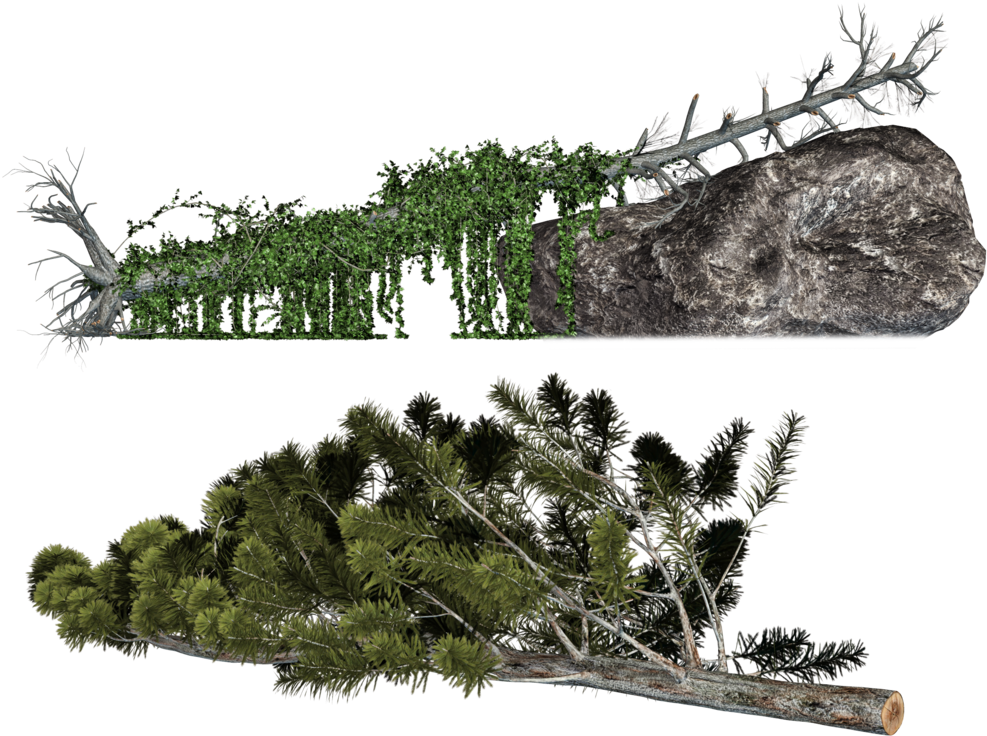 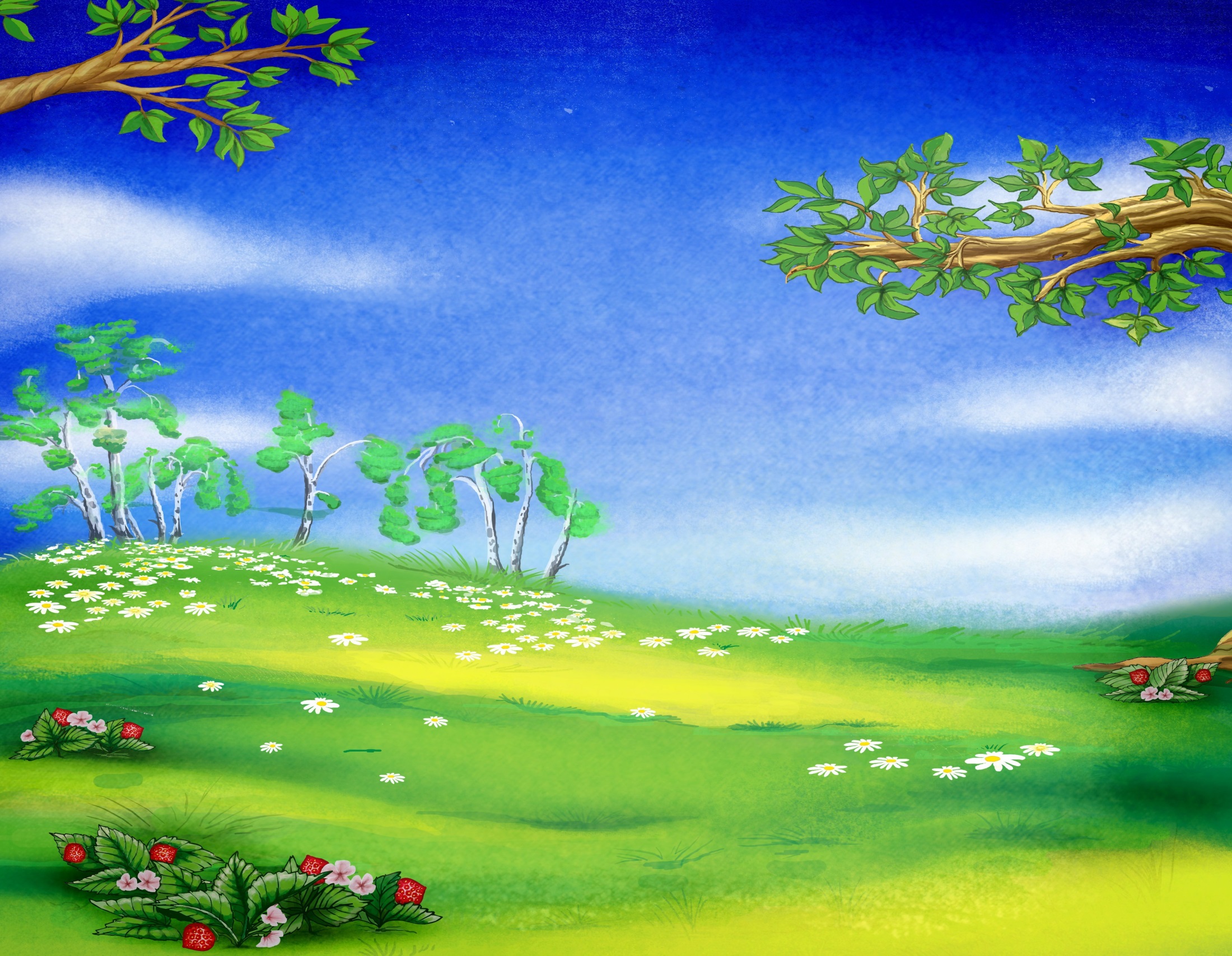 Отгадай число, если оно находится между числами 6 и 8
8
6
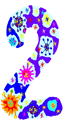 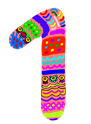 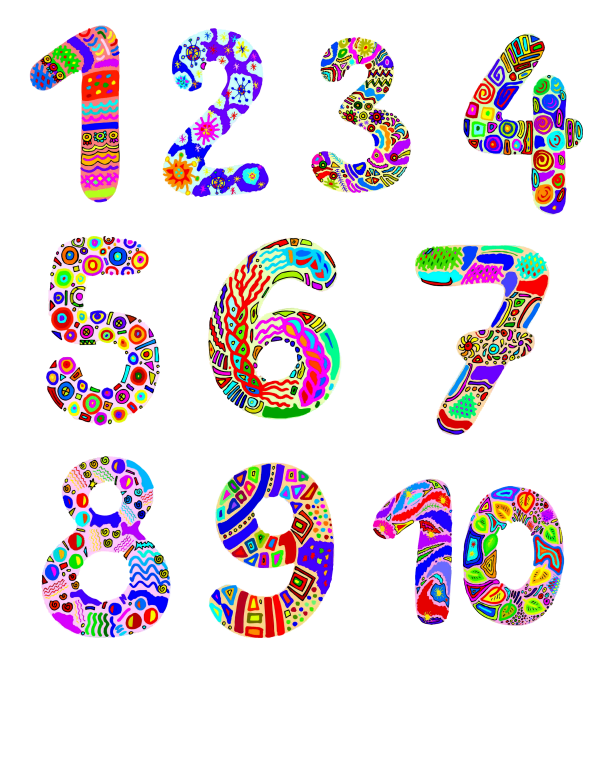 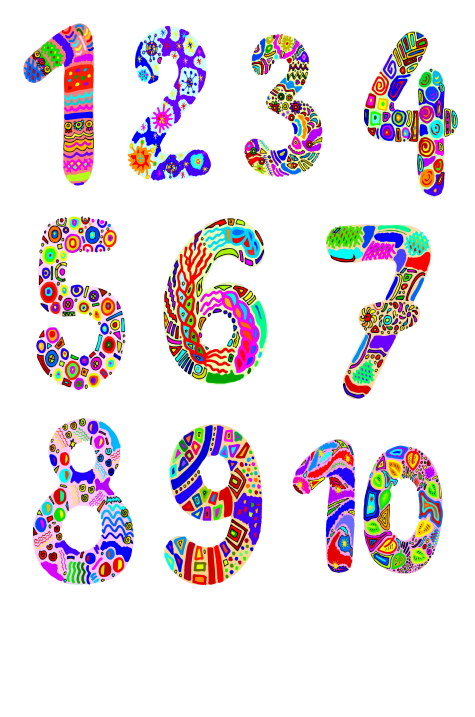 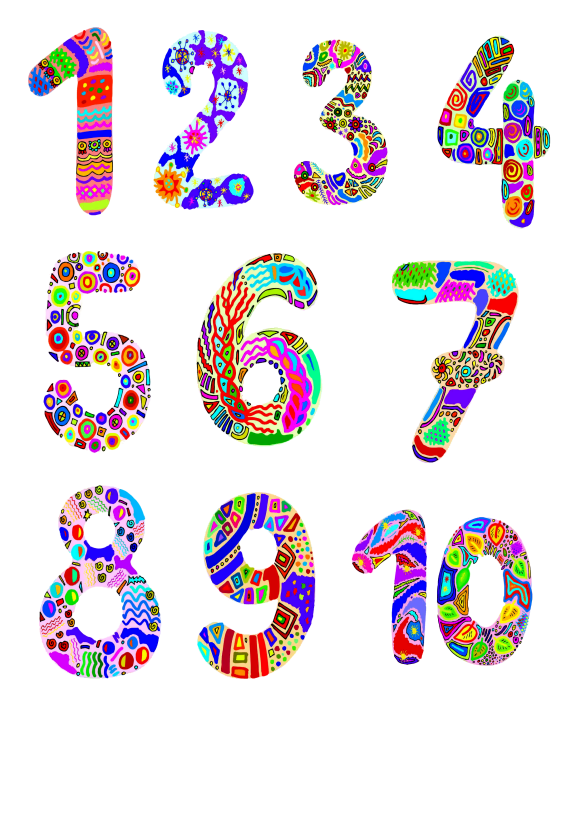 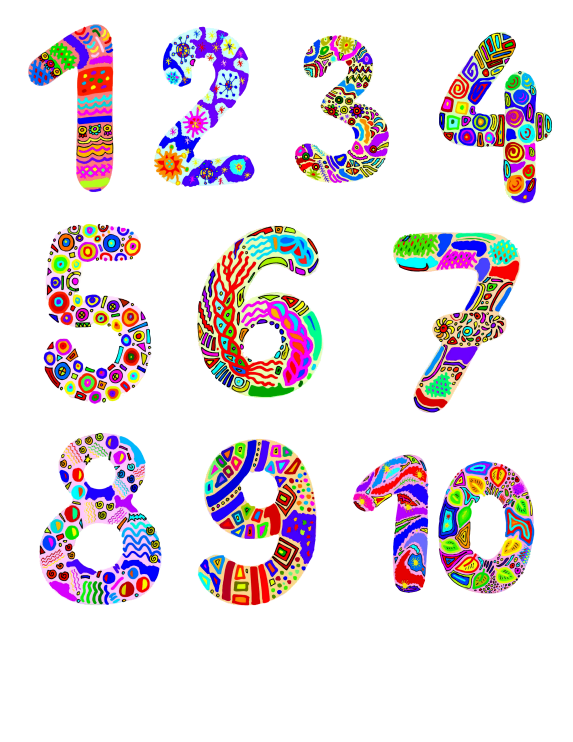 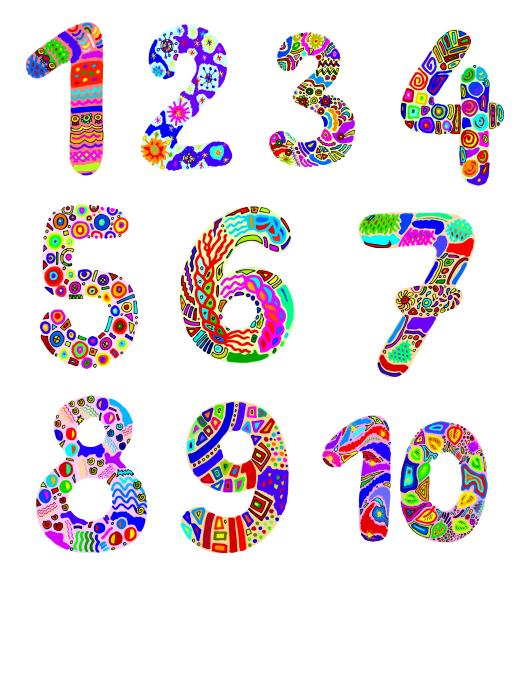 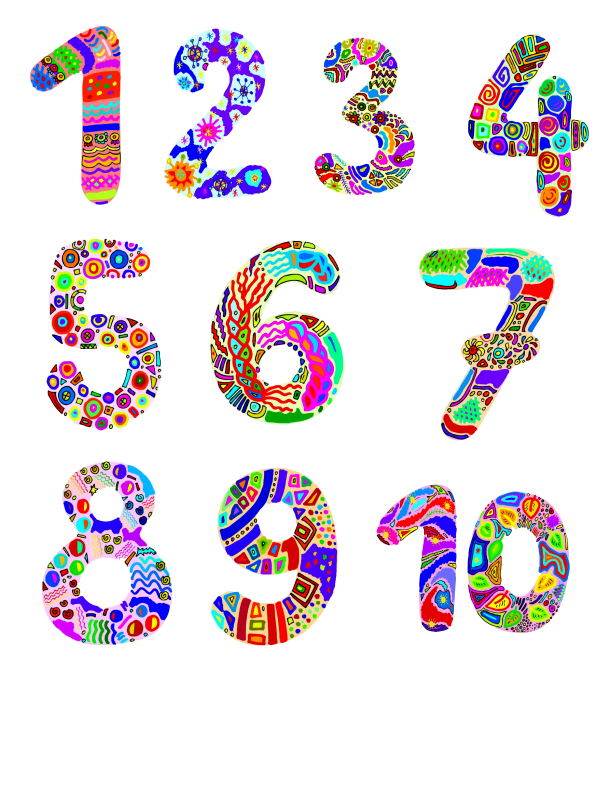 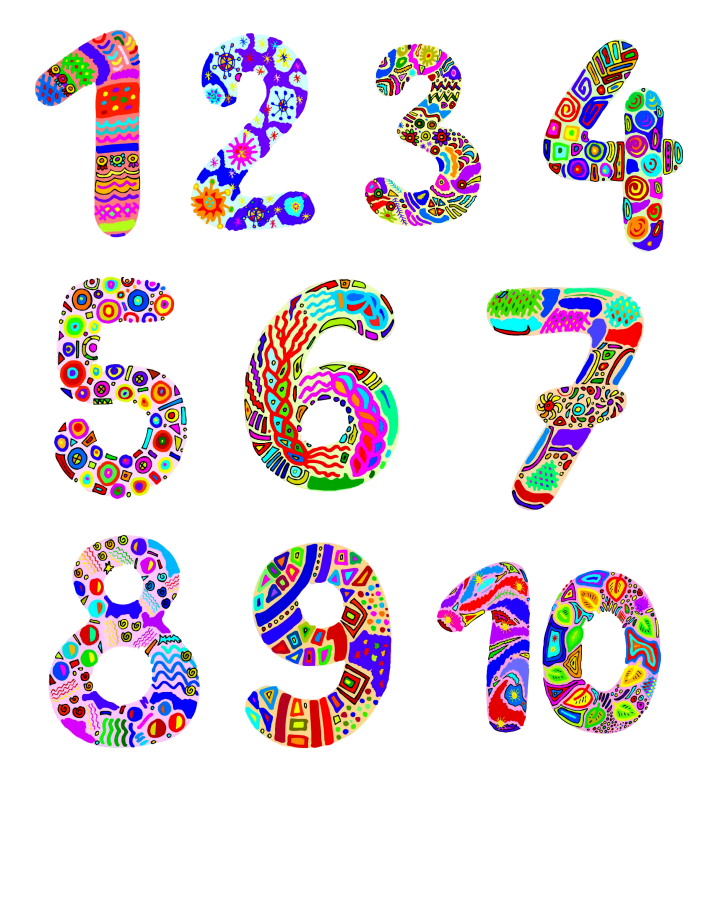 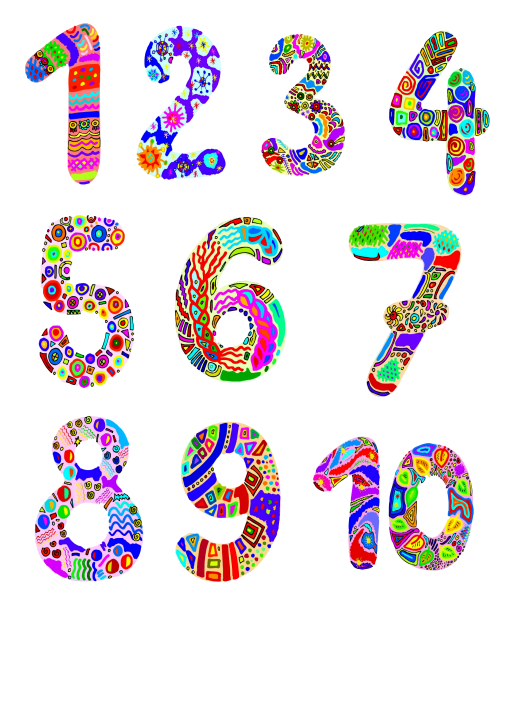 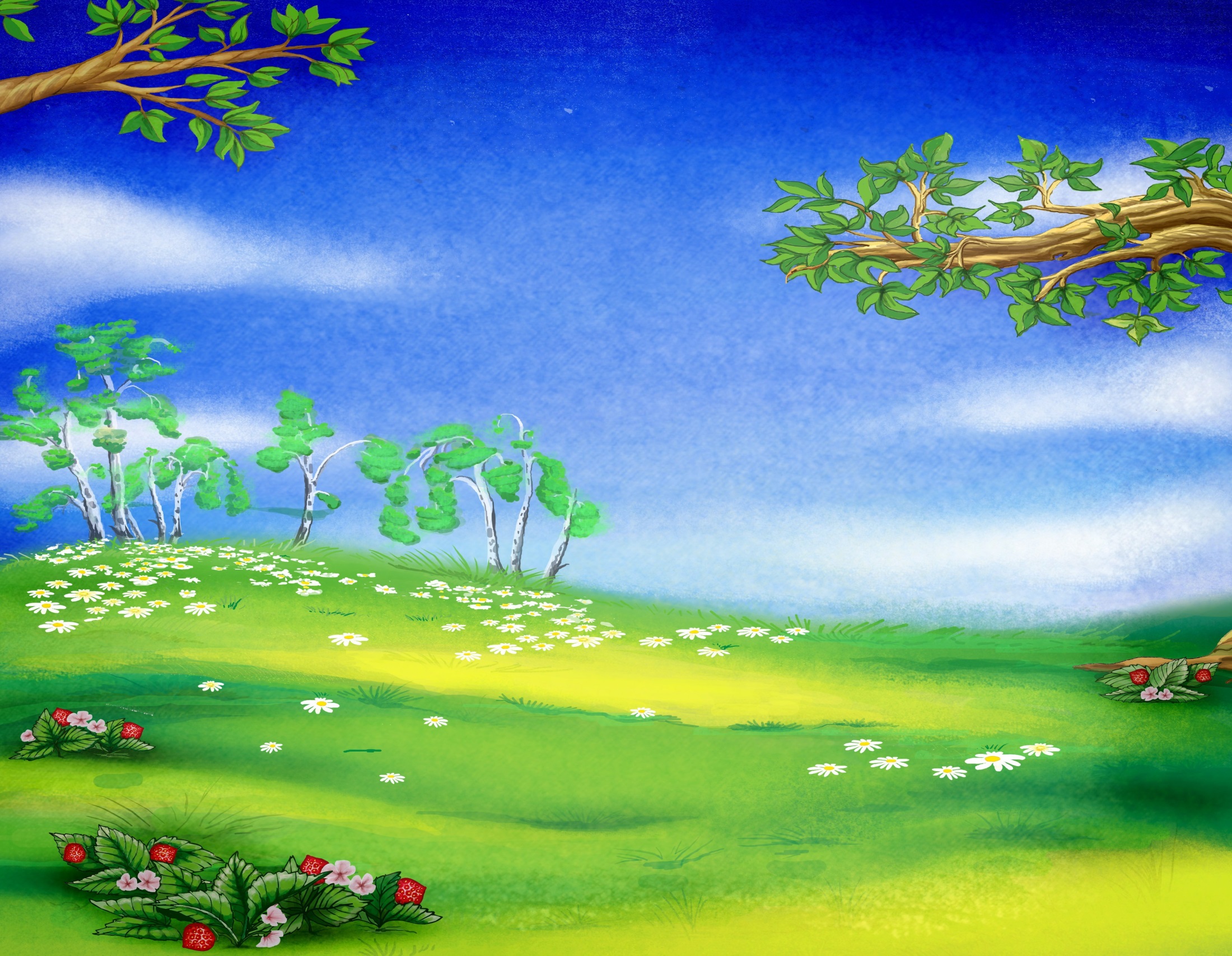 Отгадай число, если оно на 1 больше чем 5
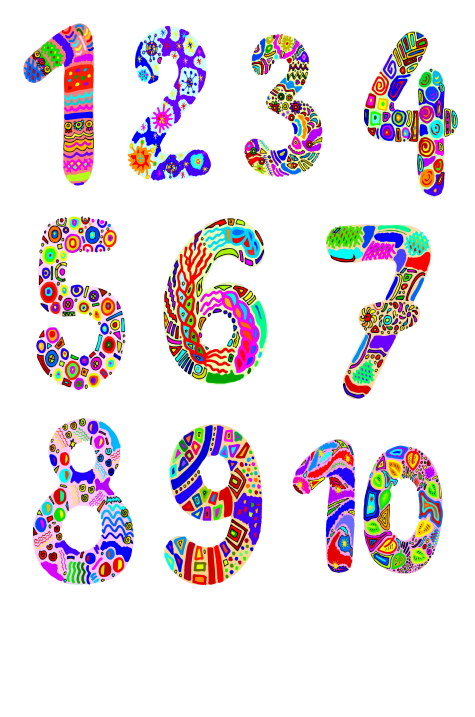 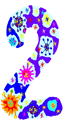 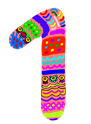 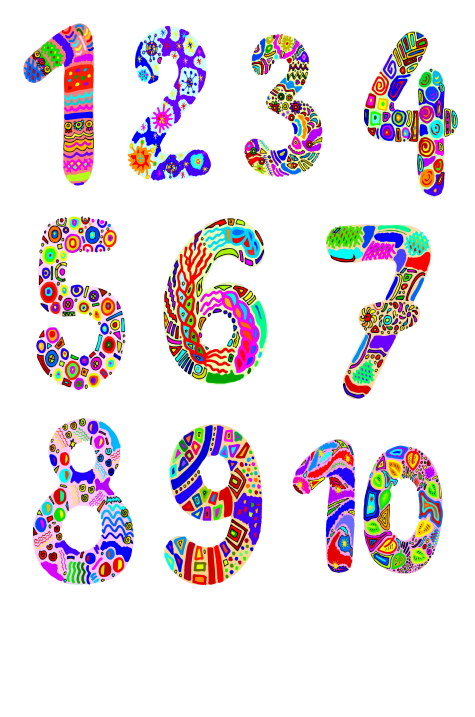 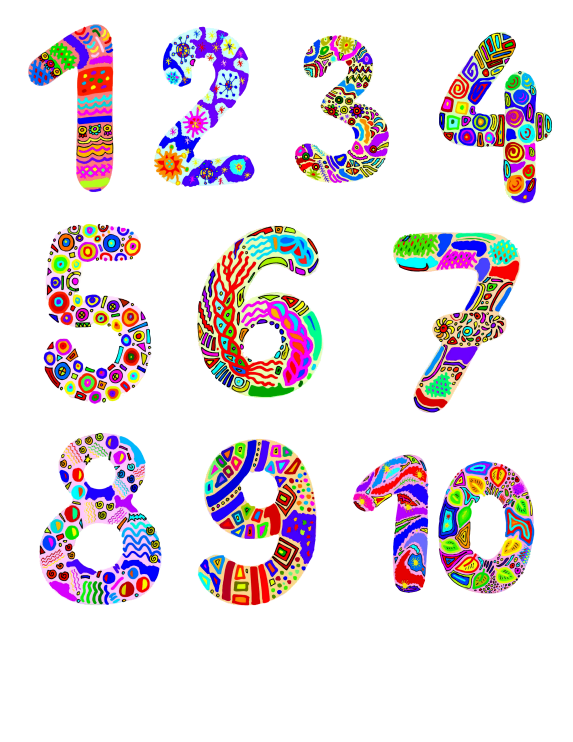 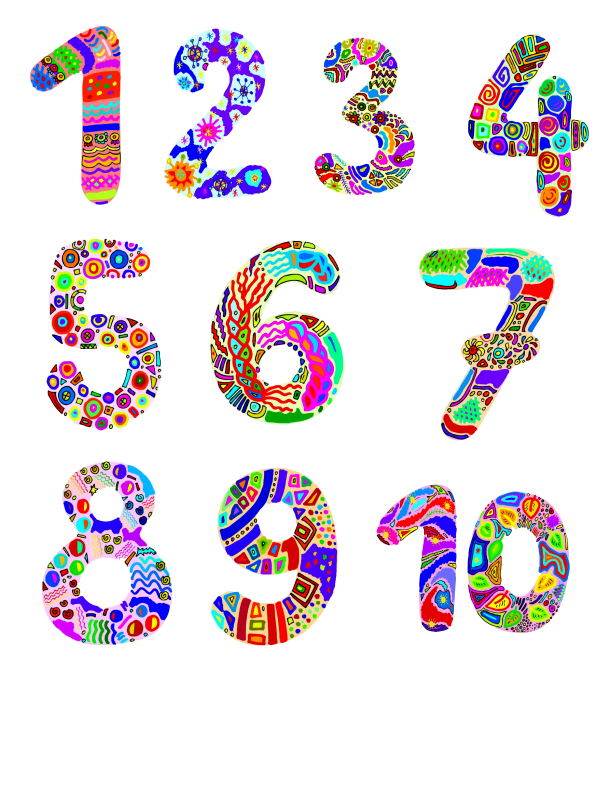 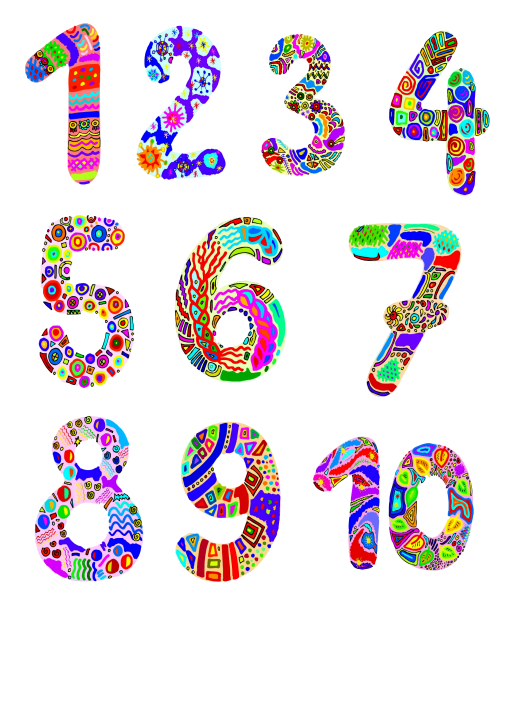 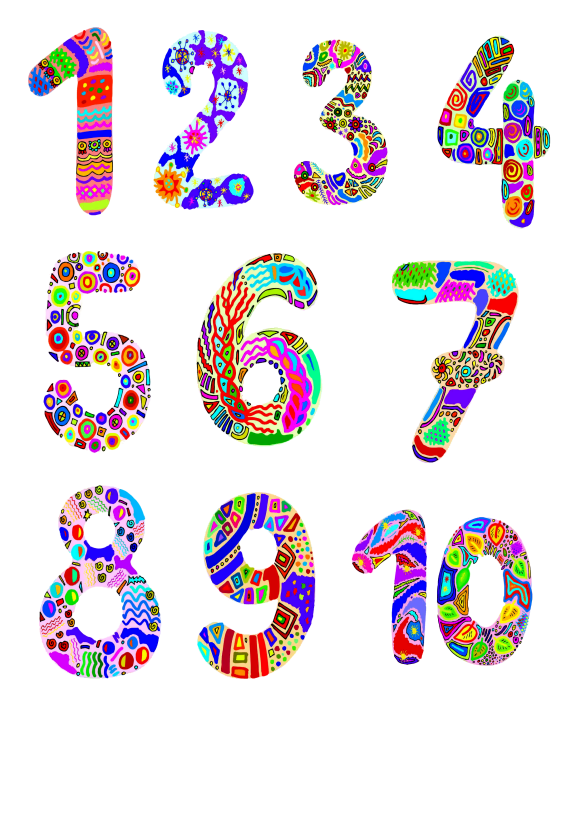 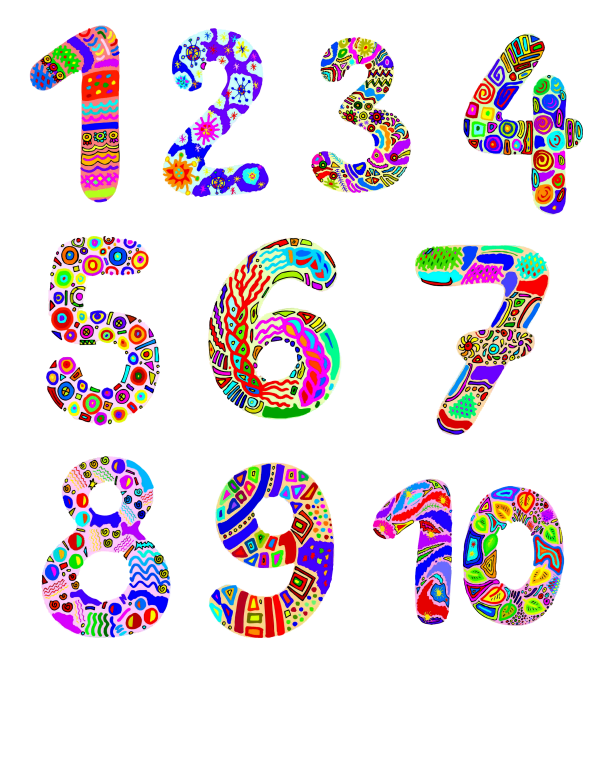 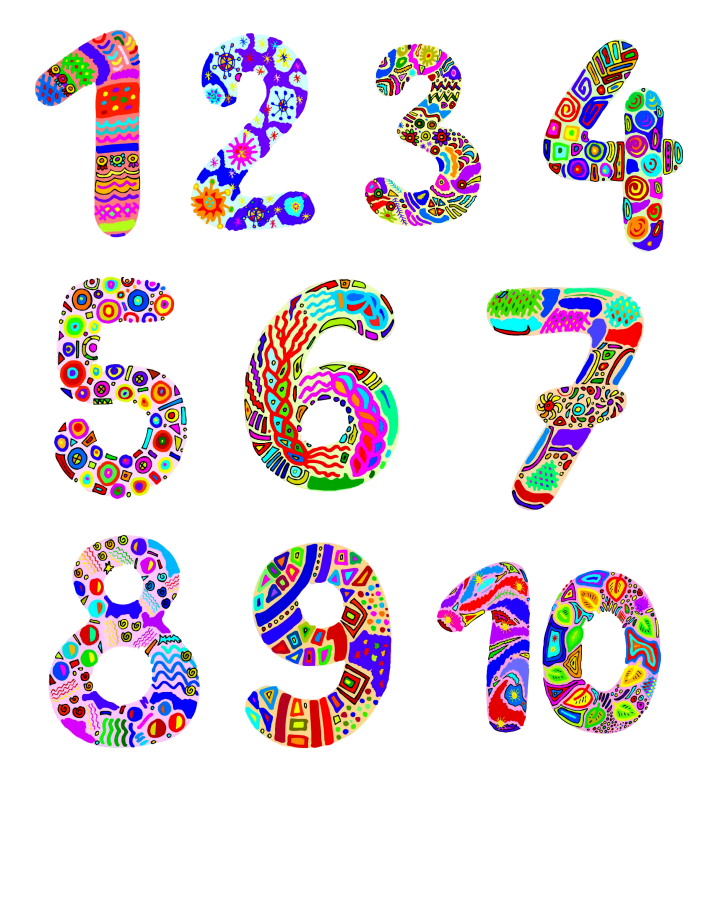 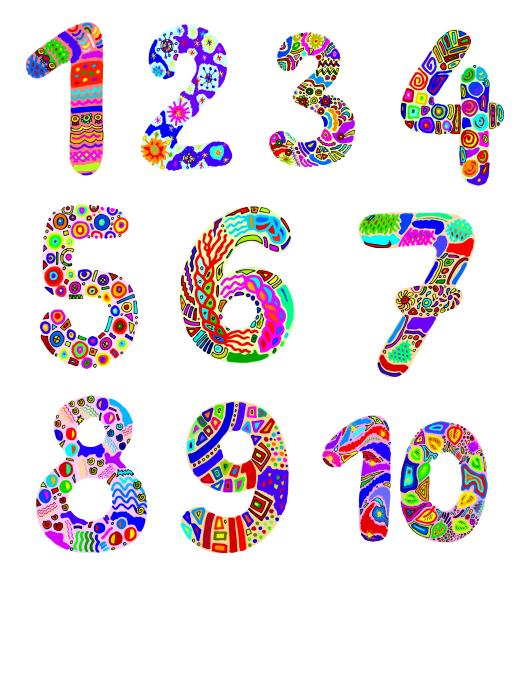 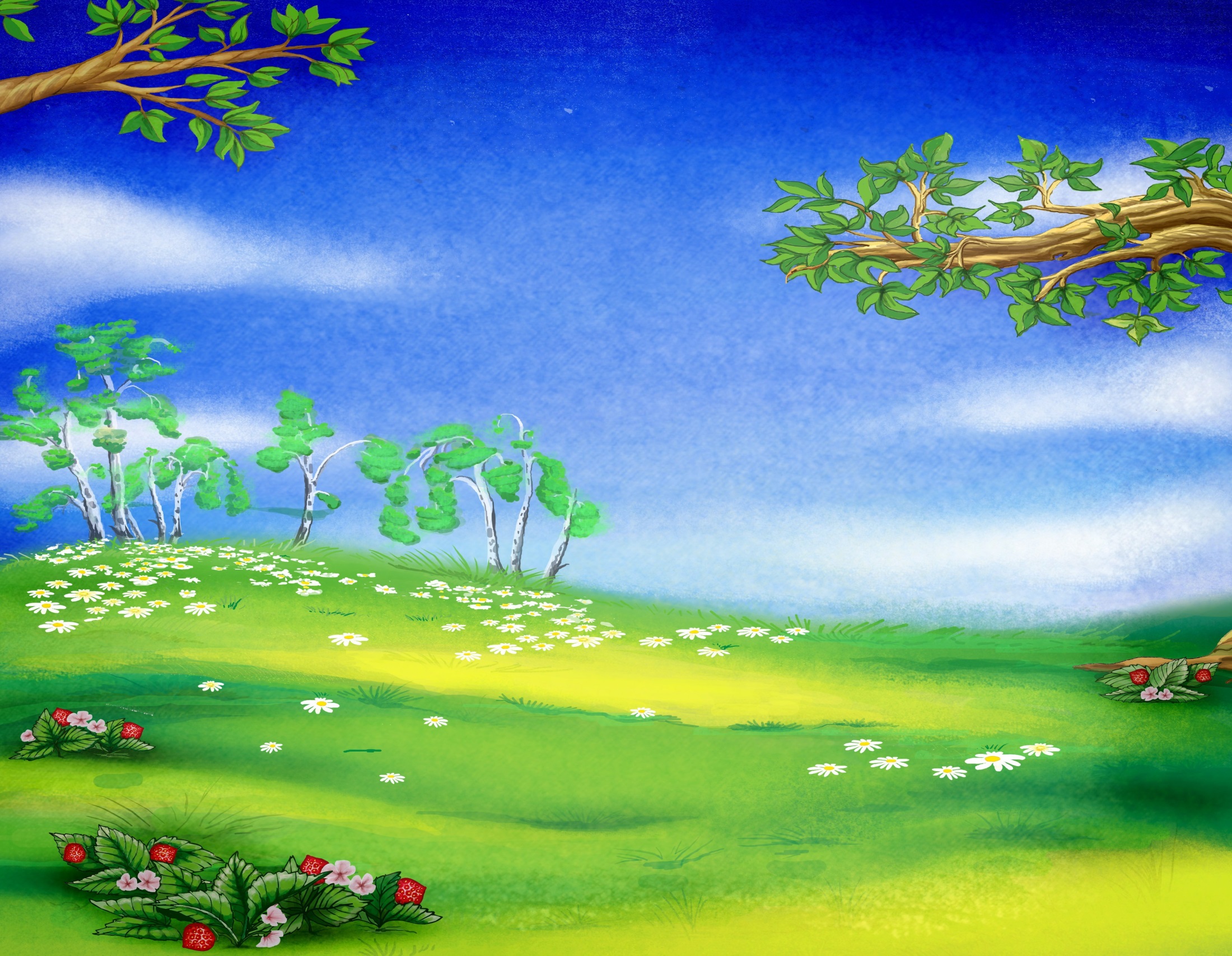 Мой сосед слева живет в 4-ом домике, сосед справа живет в 6-ом домике. В каком домике живу я?
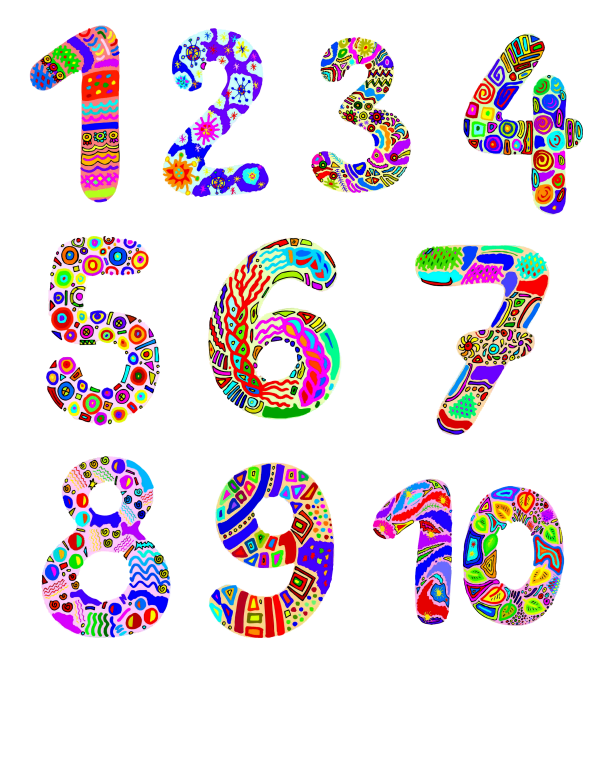 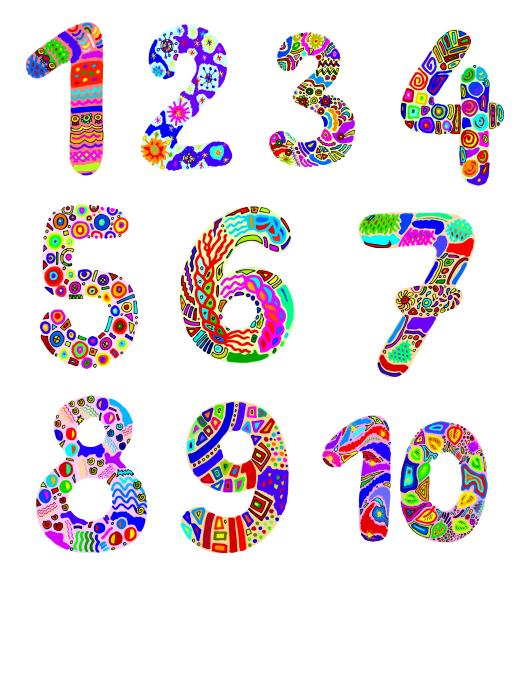 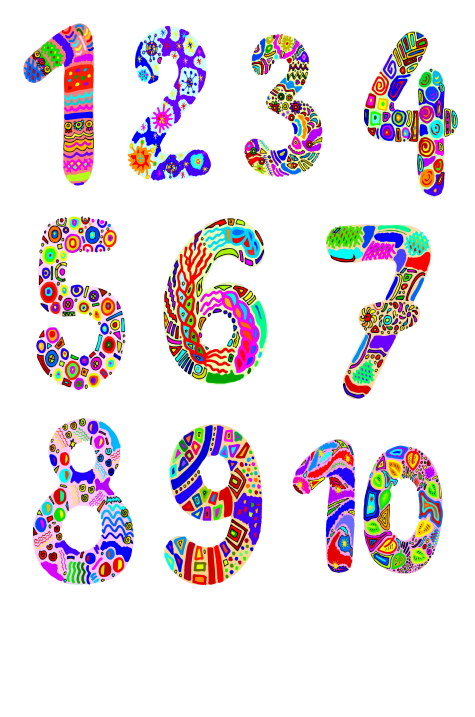 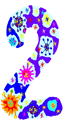 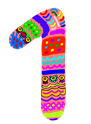 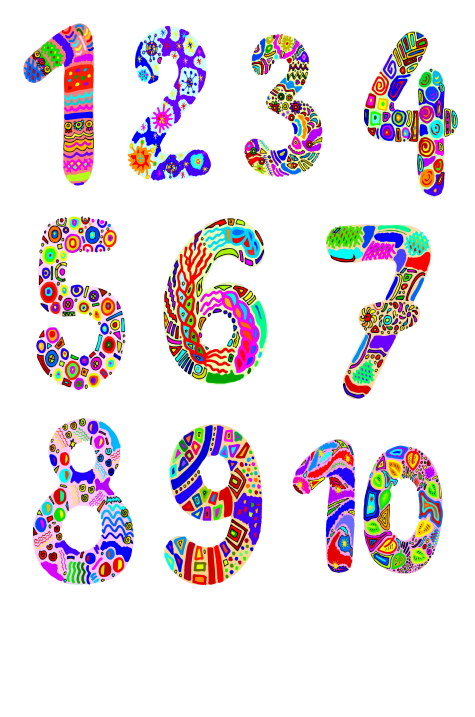 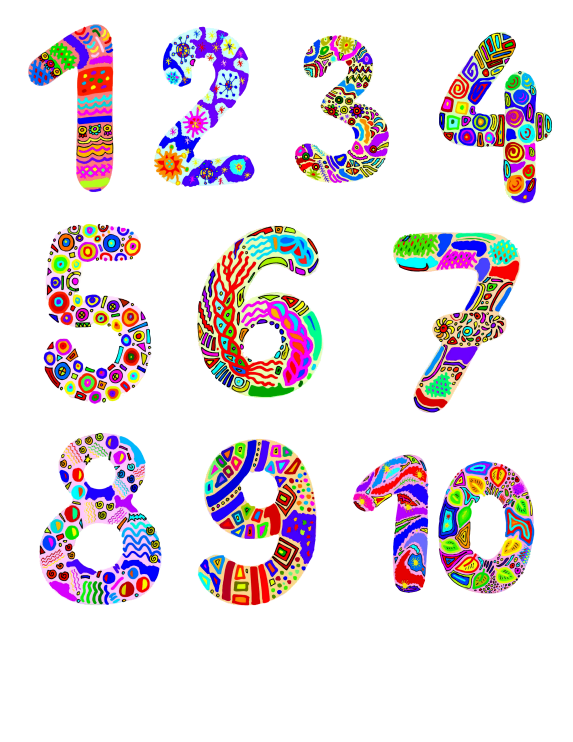 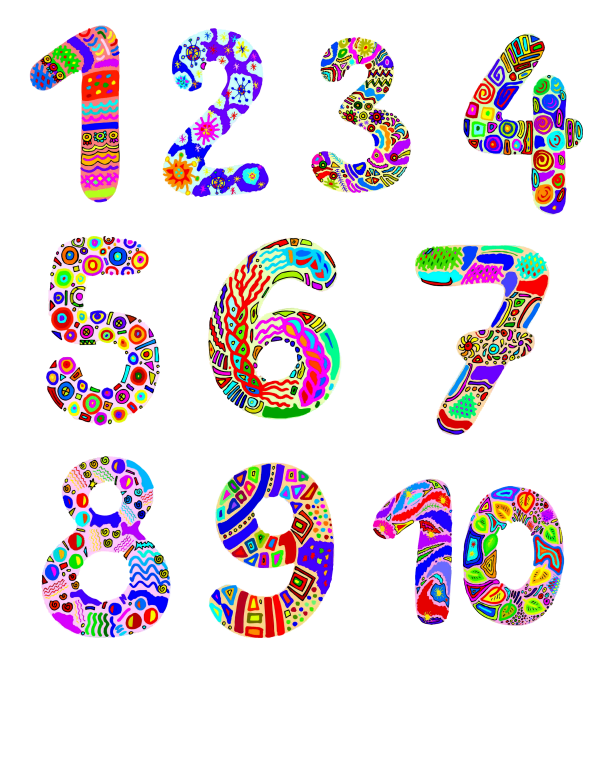 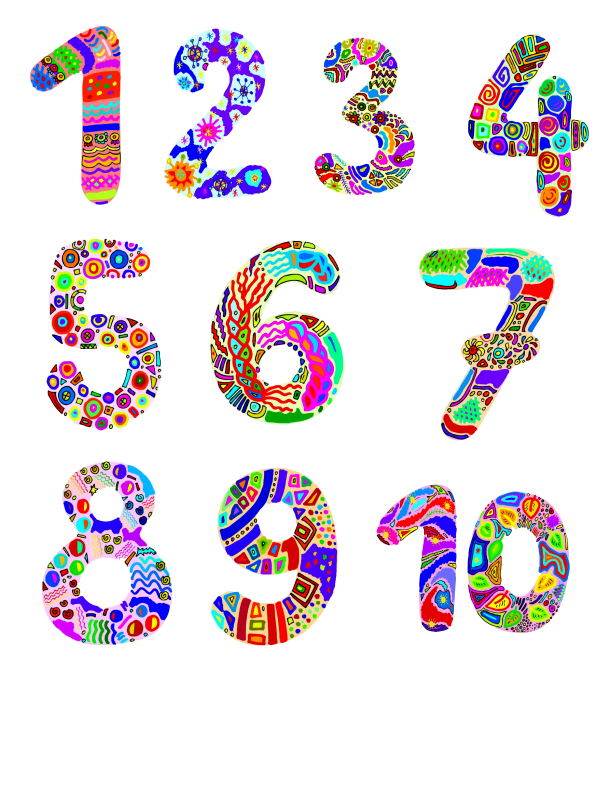 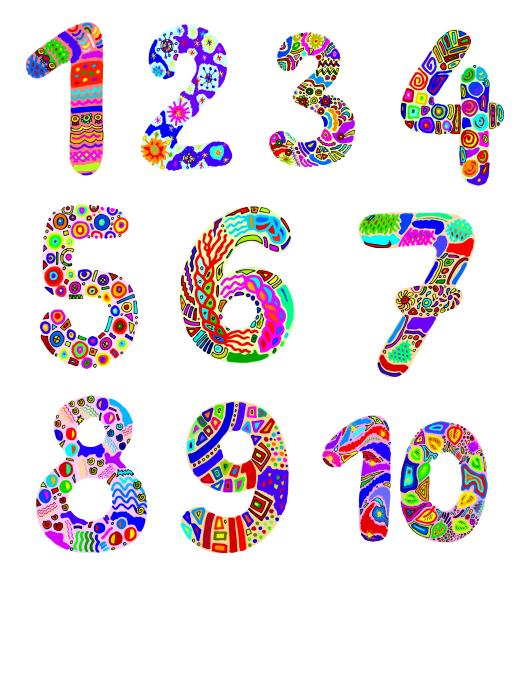 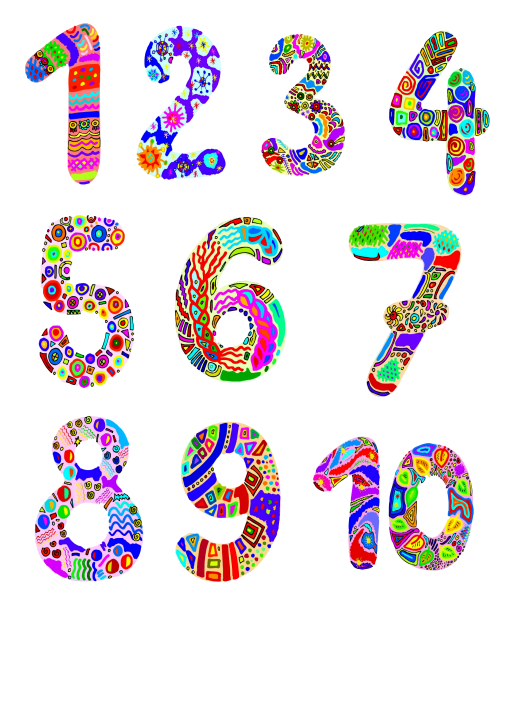 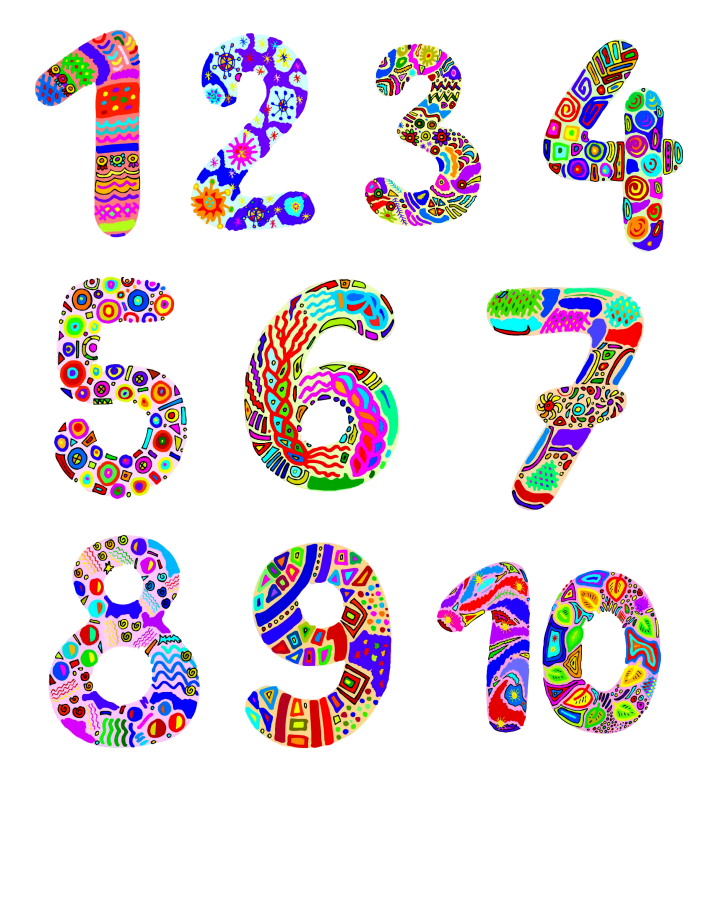 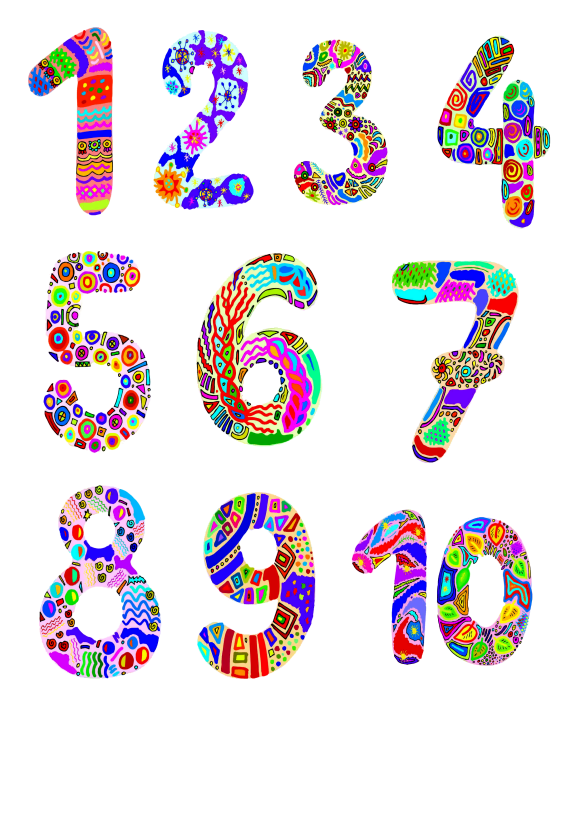 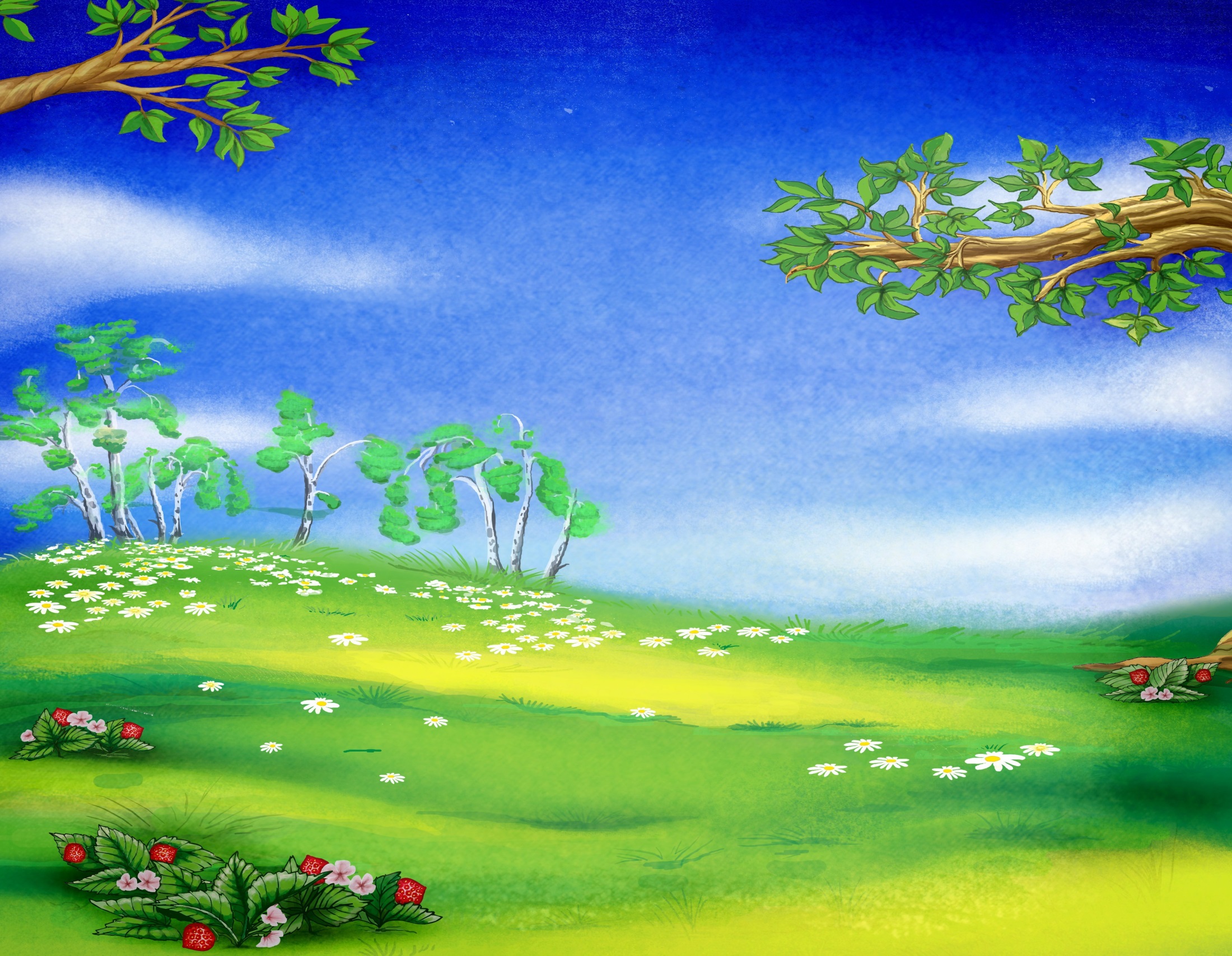 Вставьте пропущенные числа.
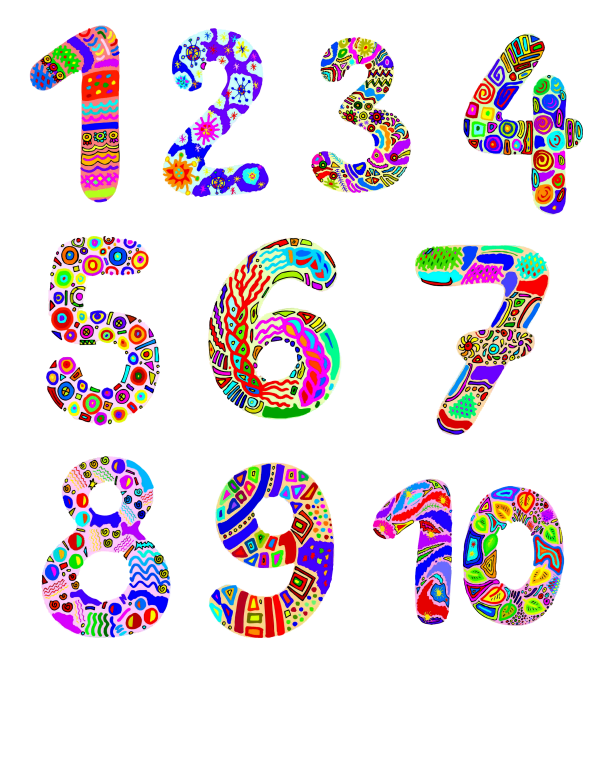 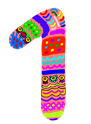 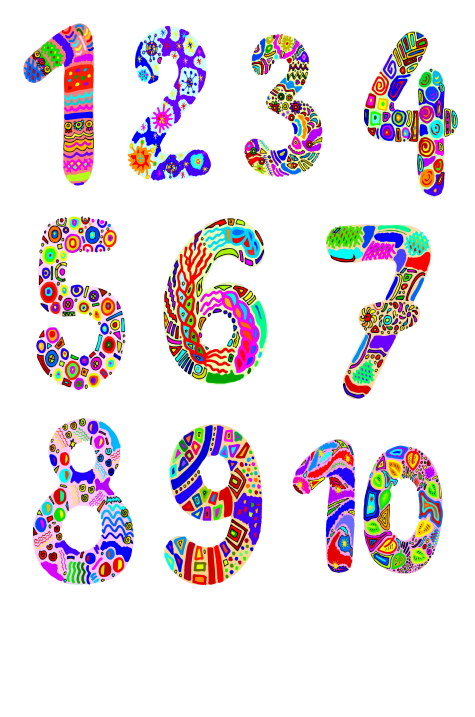 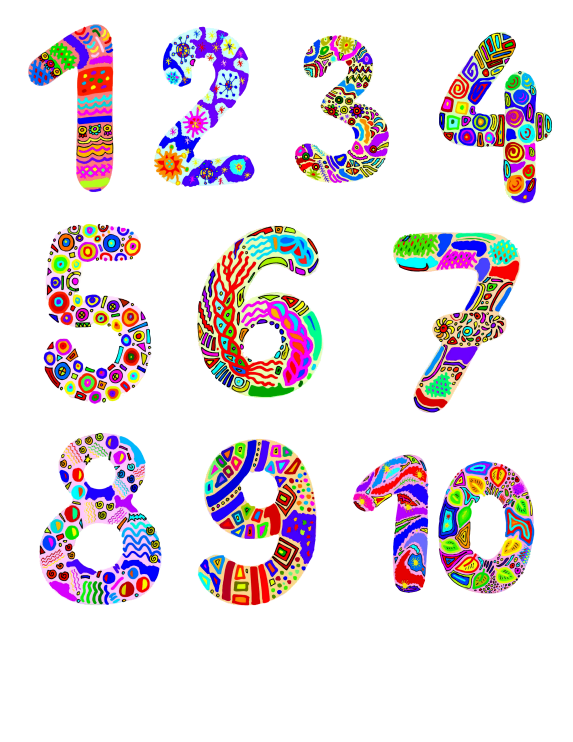 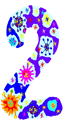 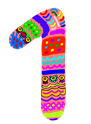 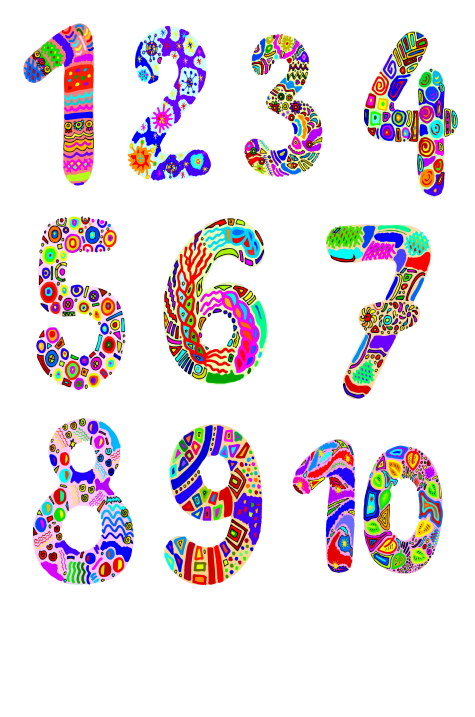 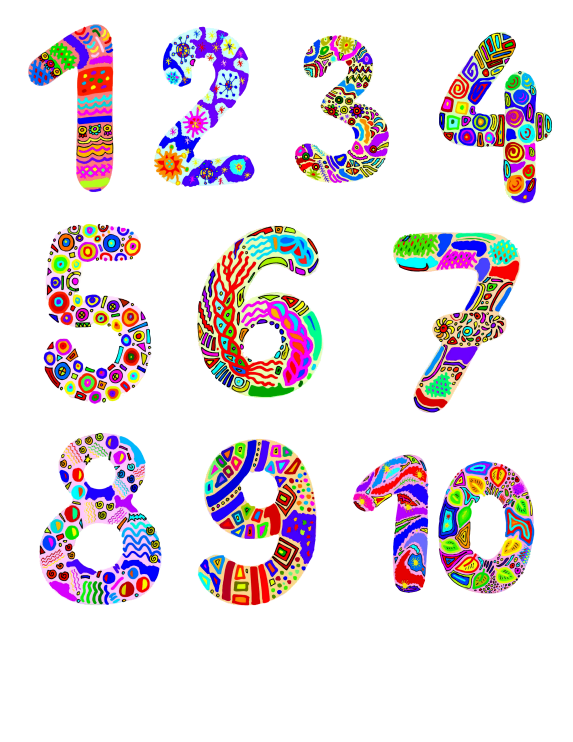 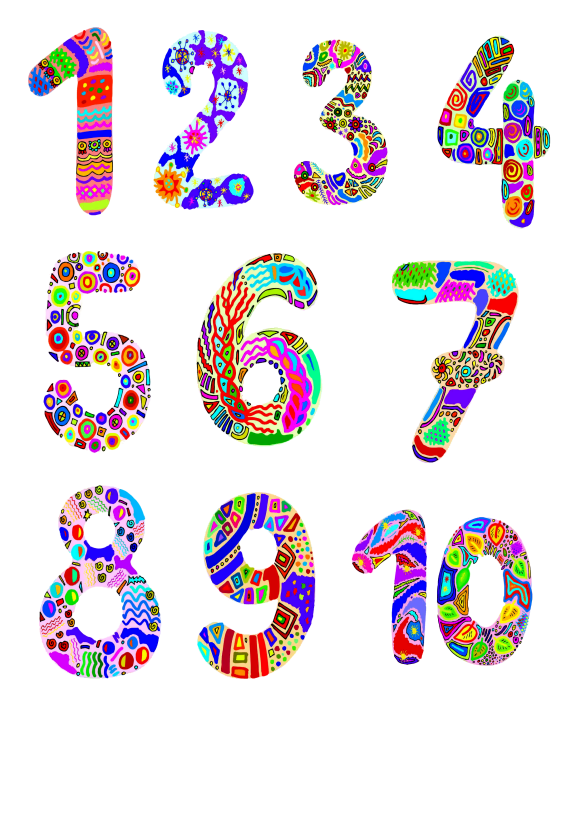 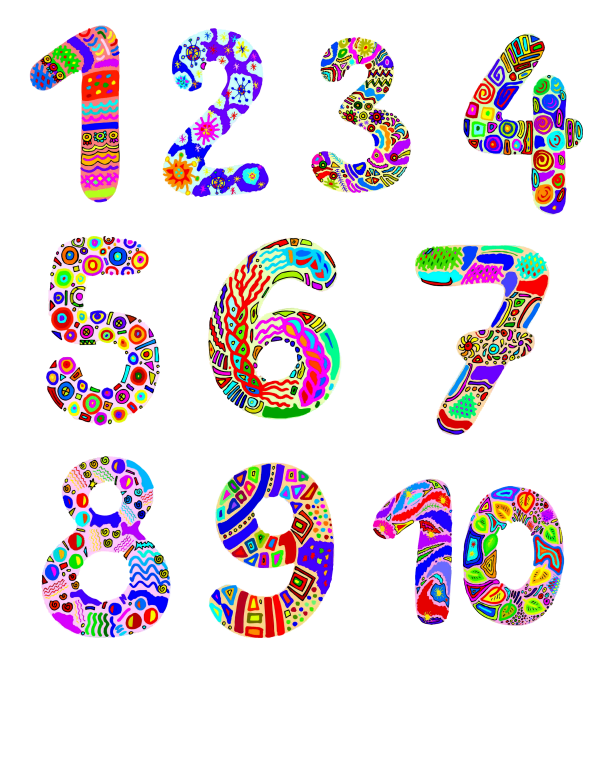 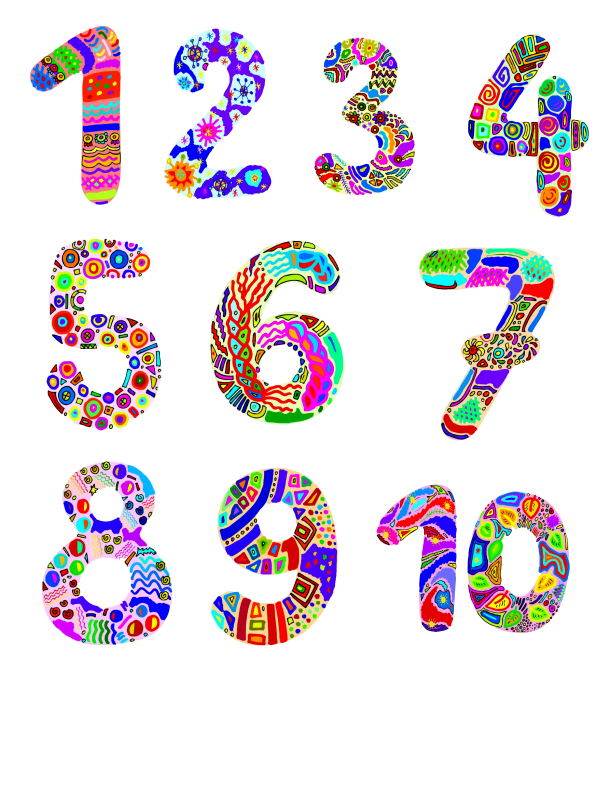 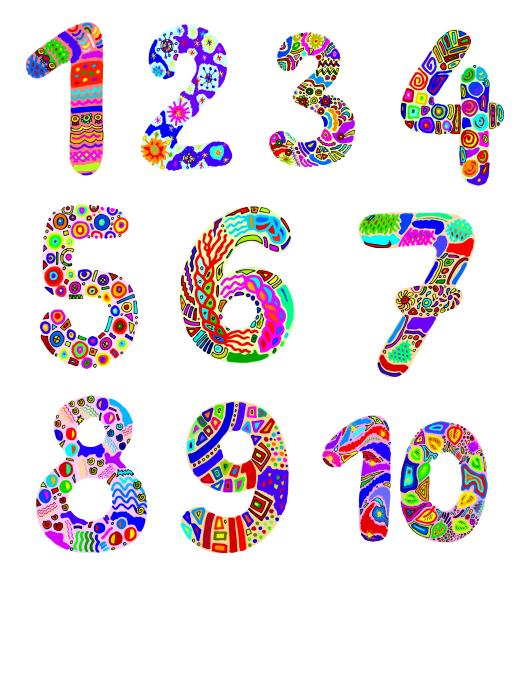 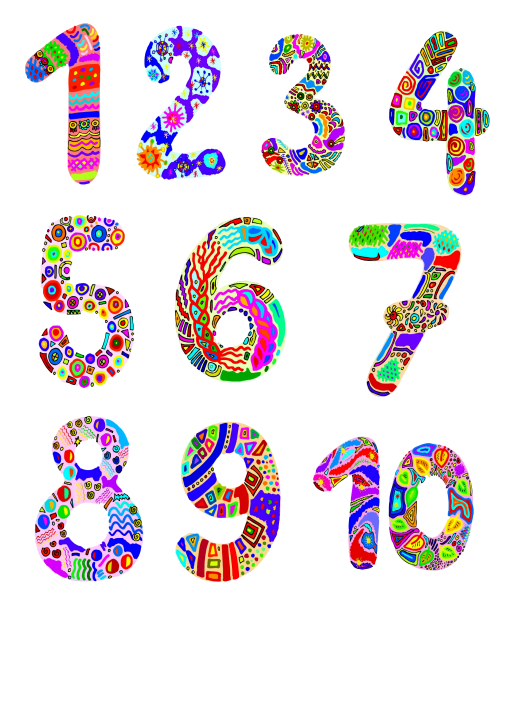 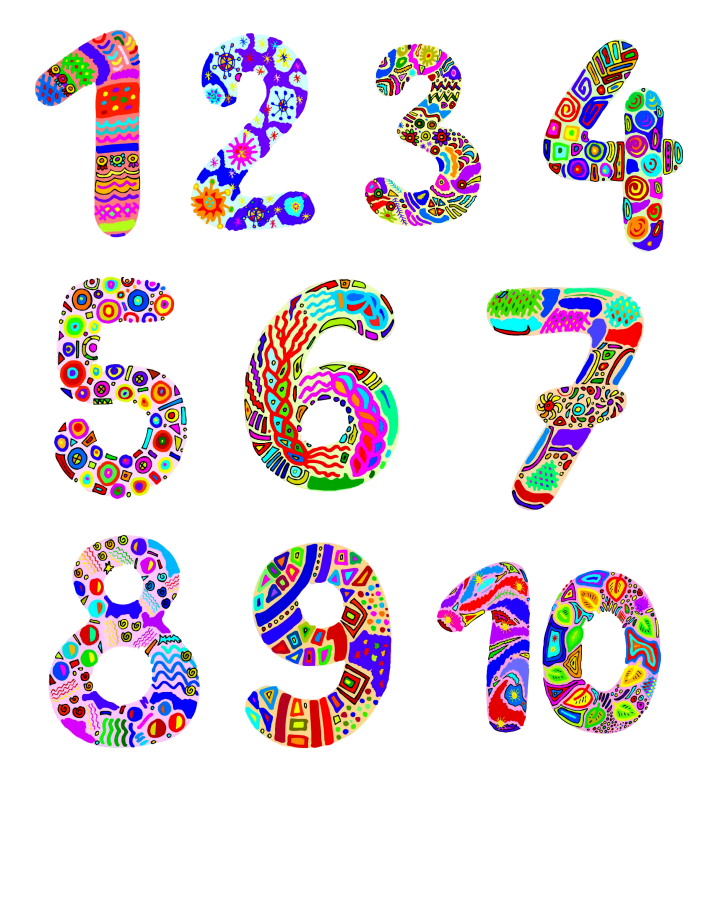 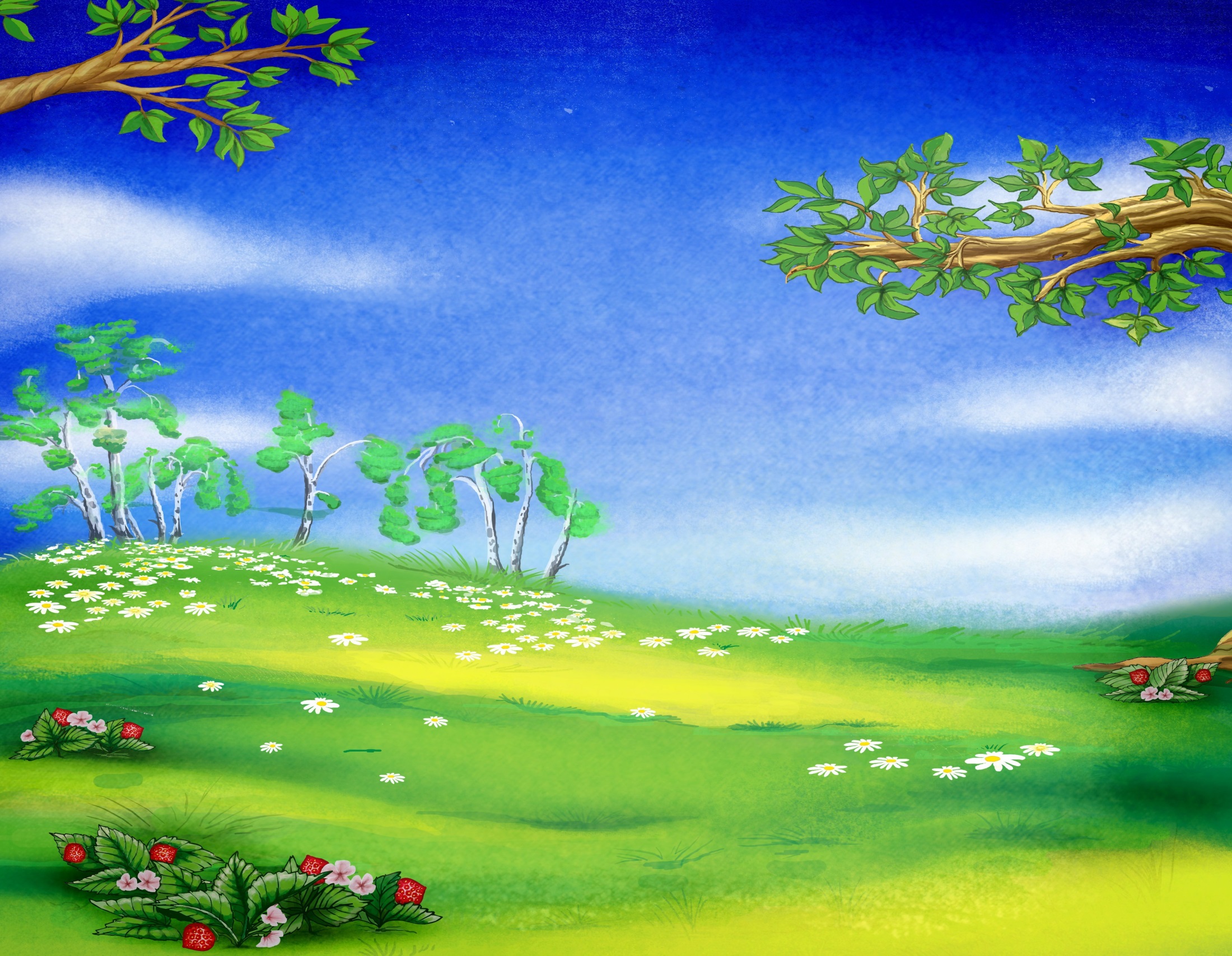 Числа больше пяти положите на красный  стол, а числа меньше пяти на желтый.
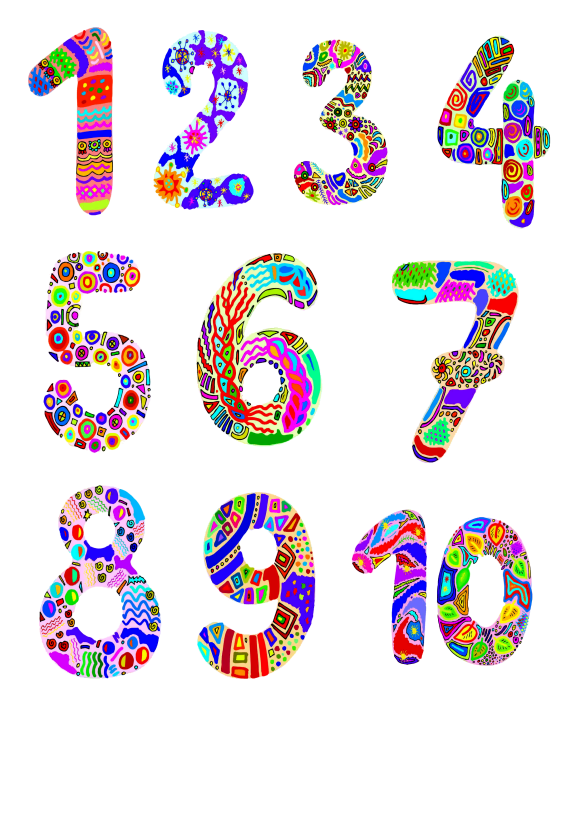 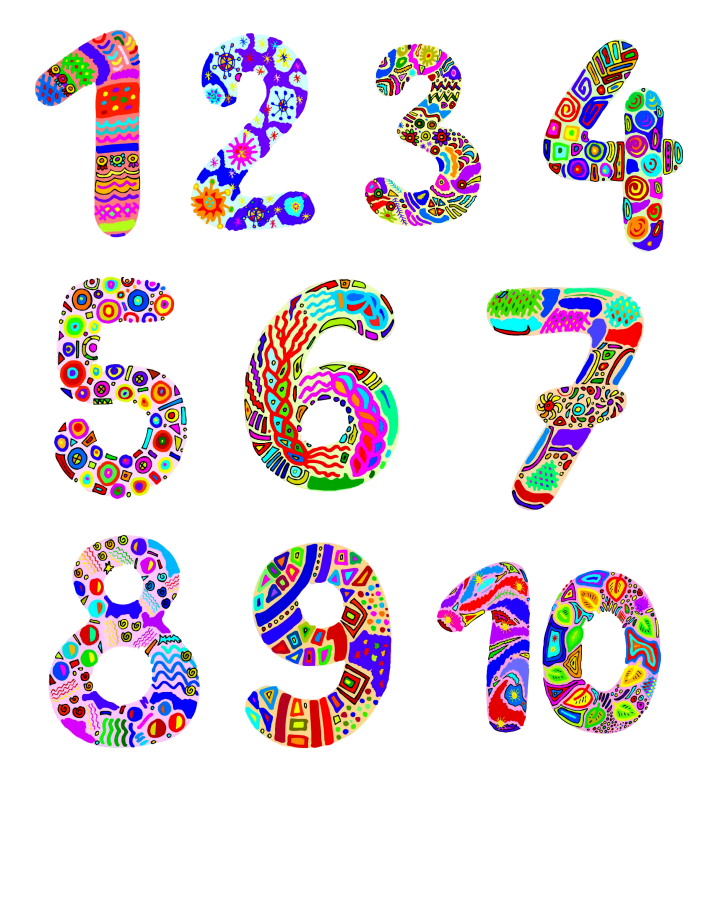 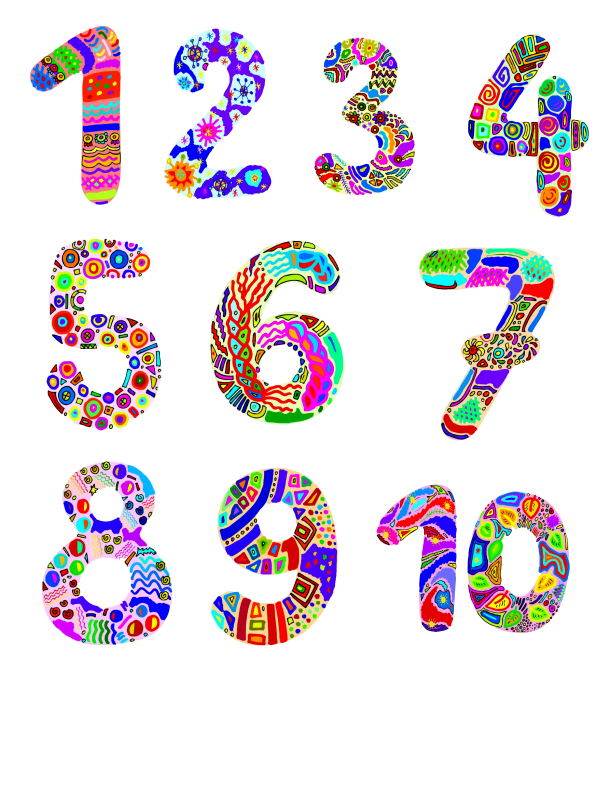 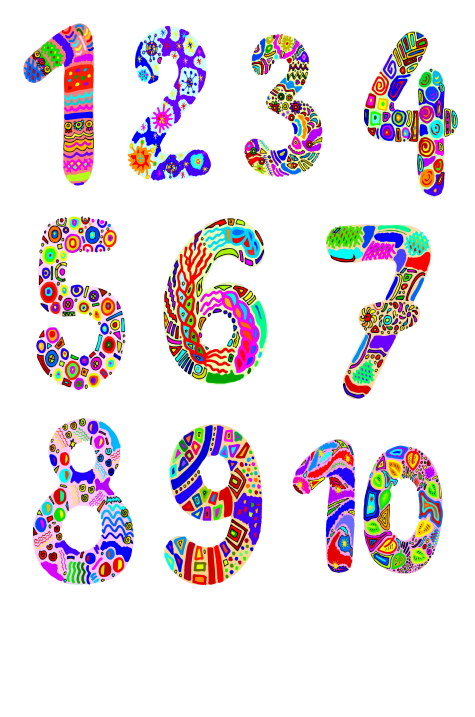 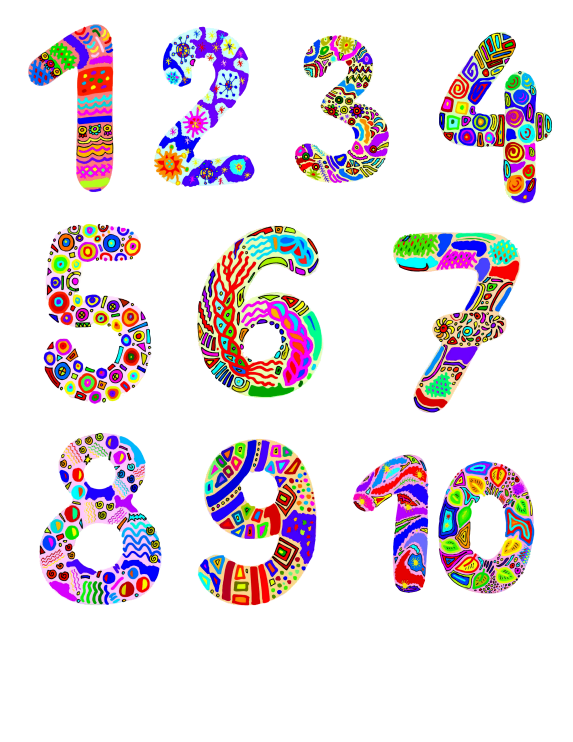 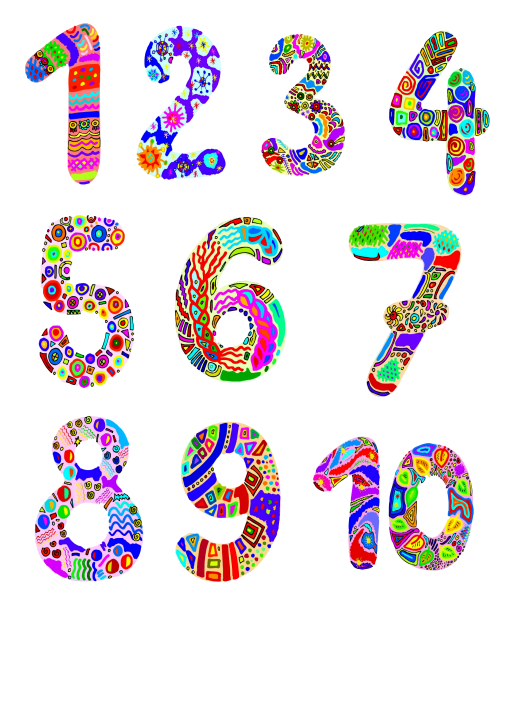 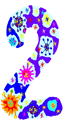 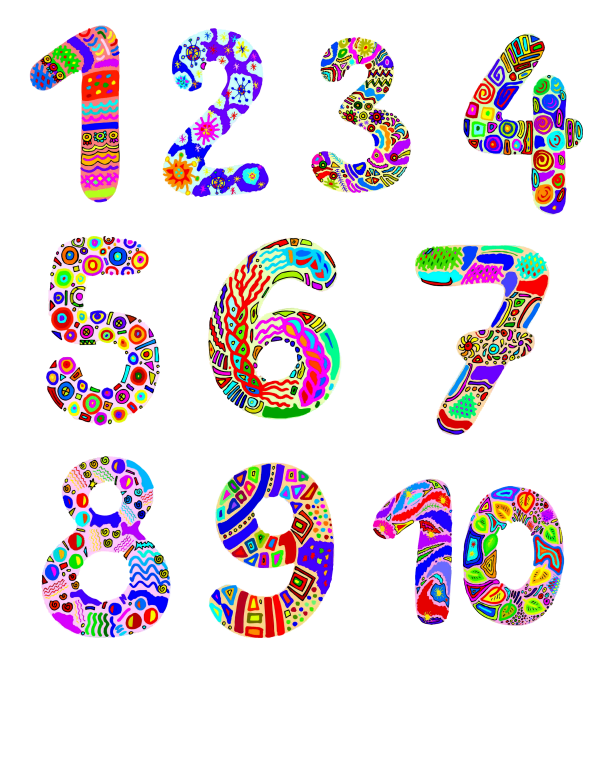 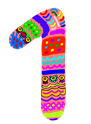 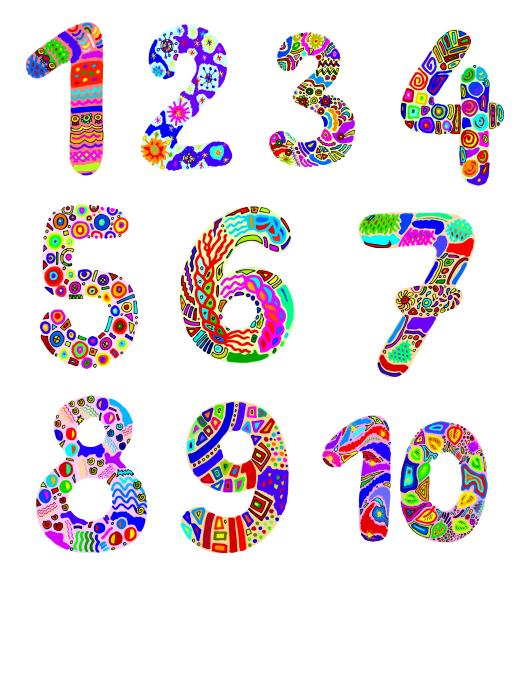 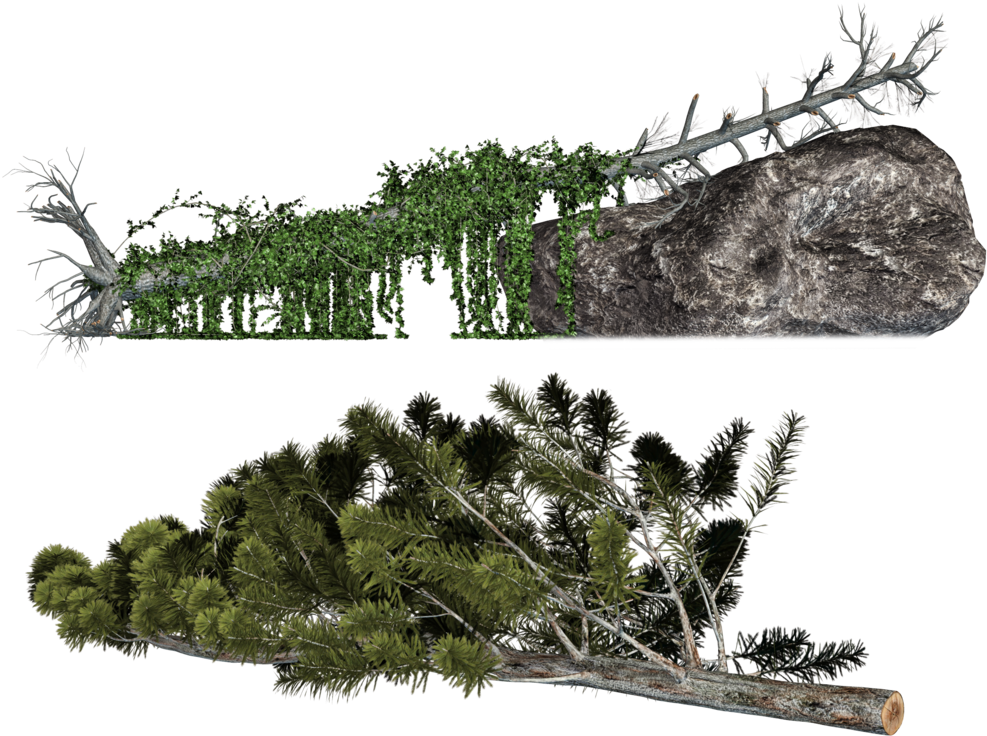 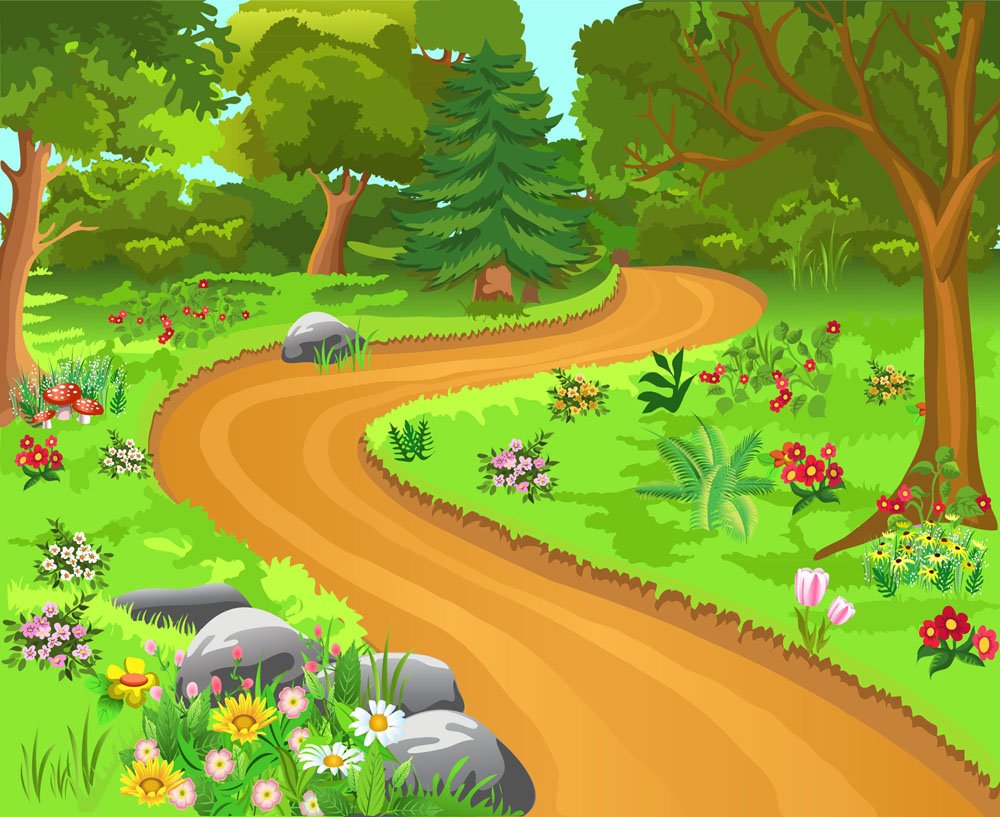 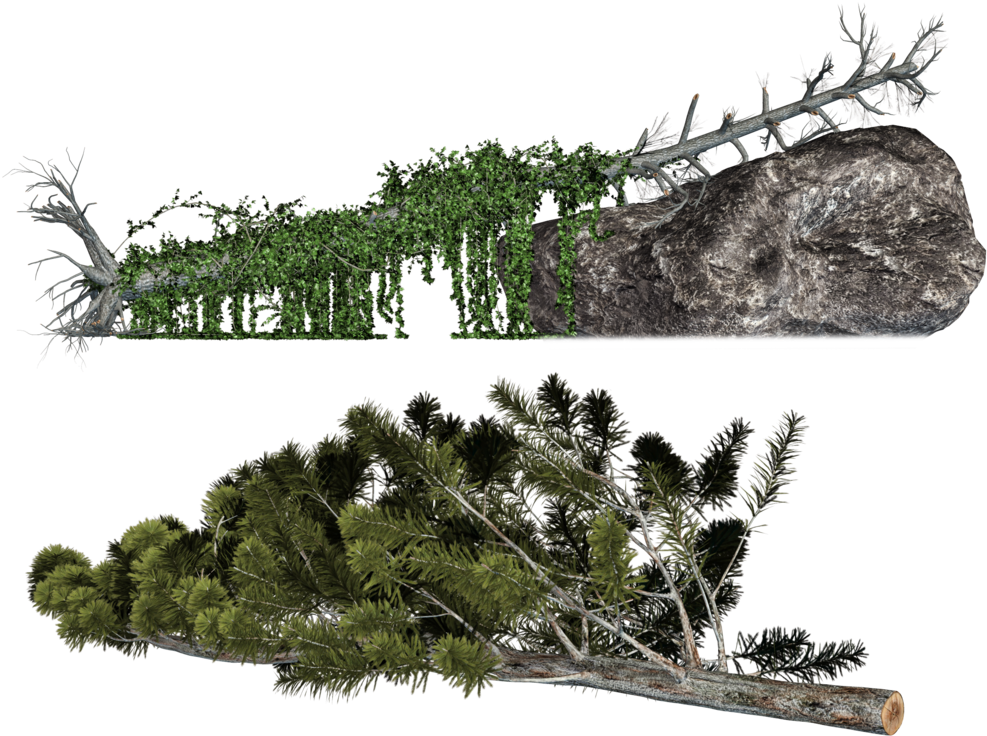 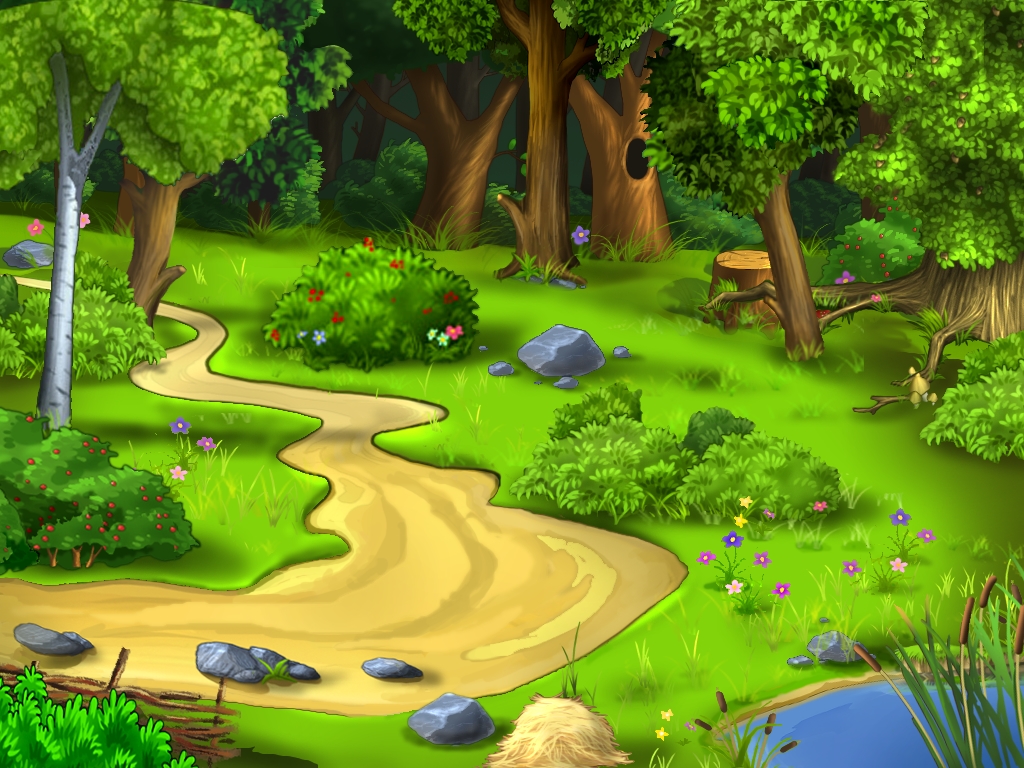 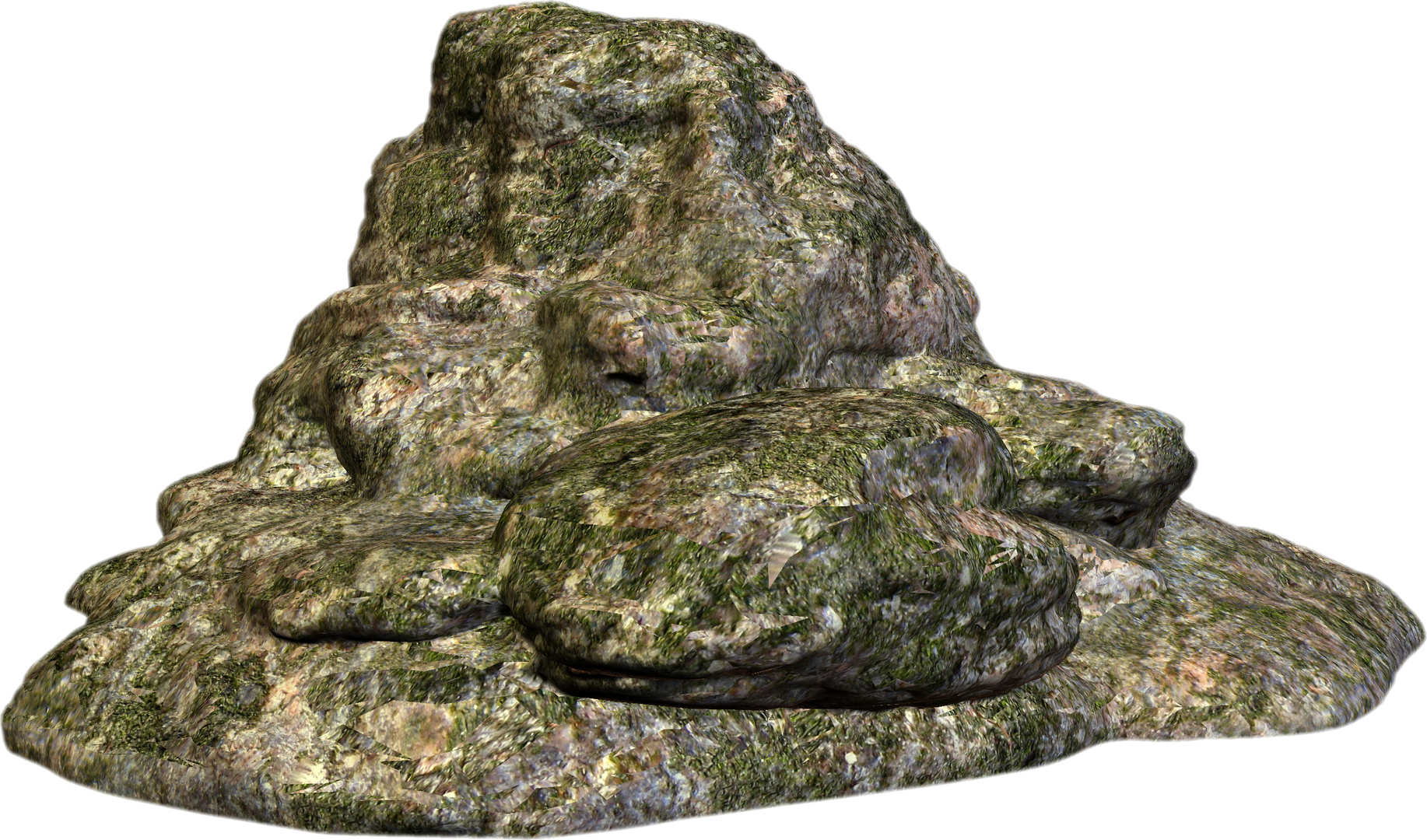 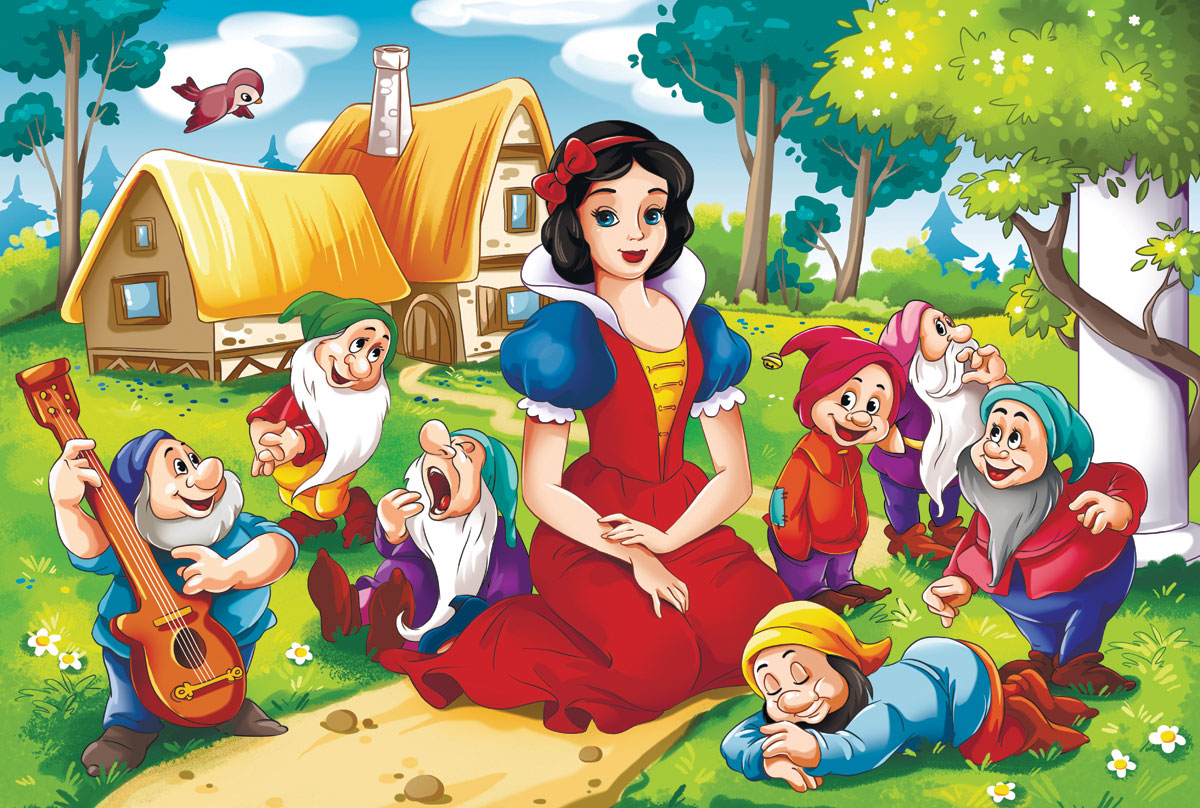 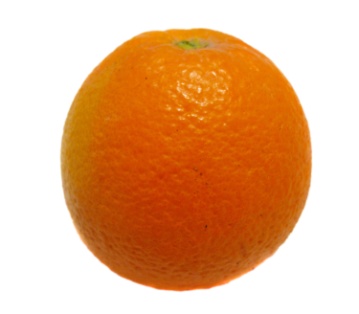 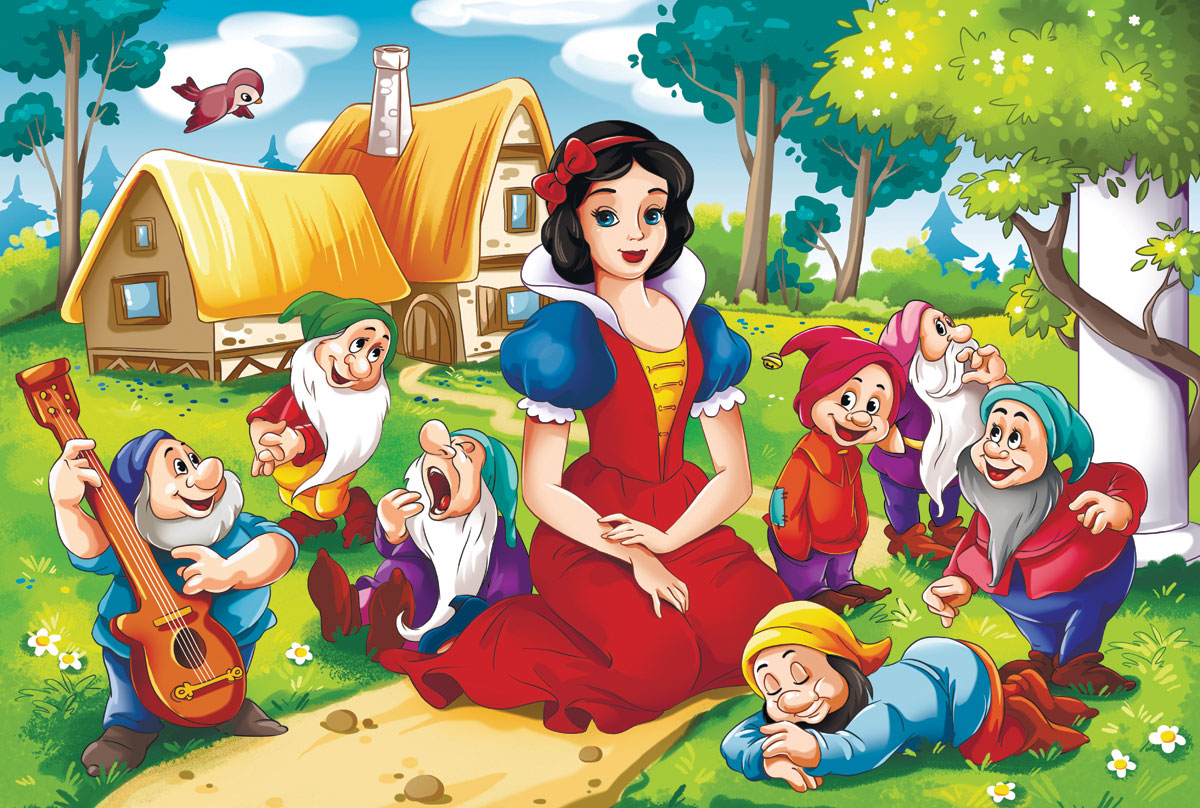 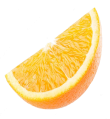 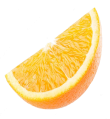 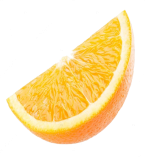 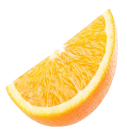 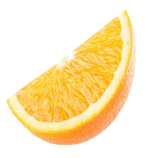 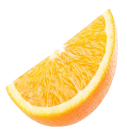 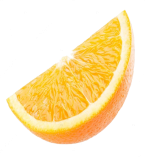 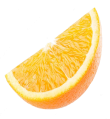 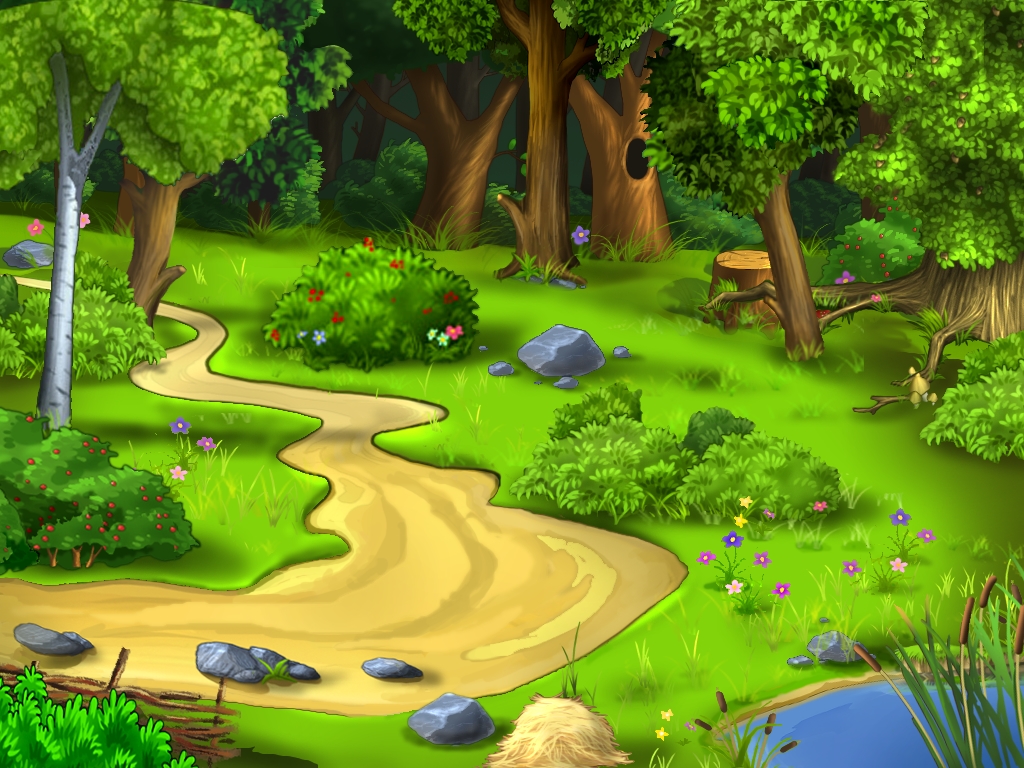 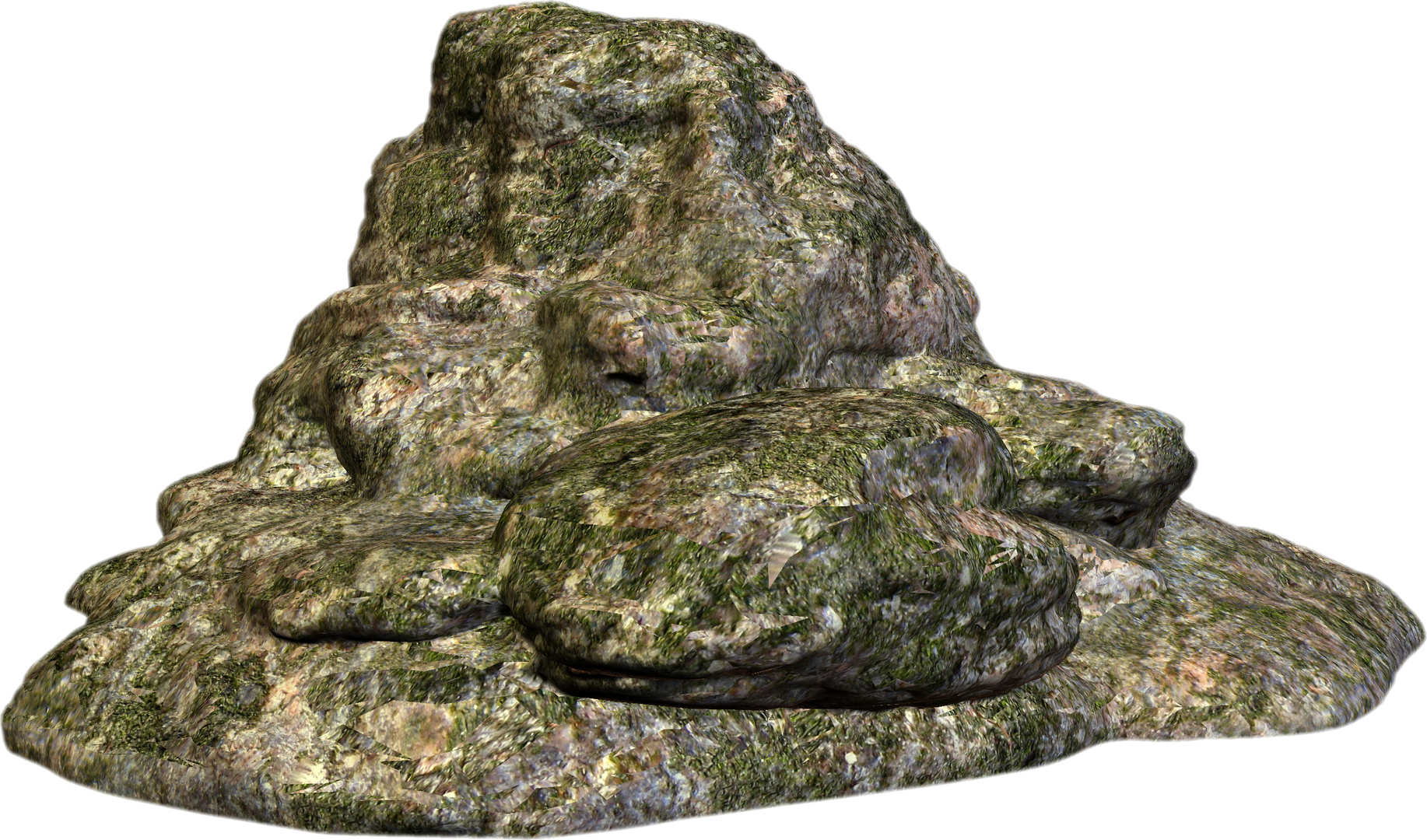 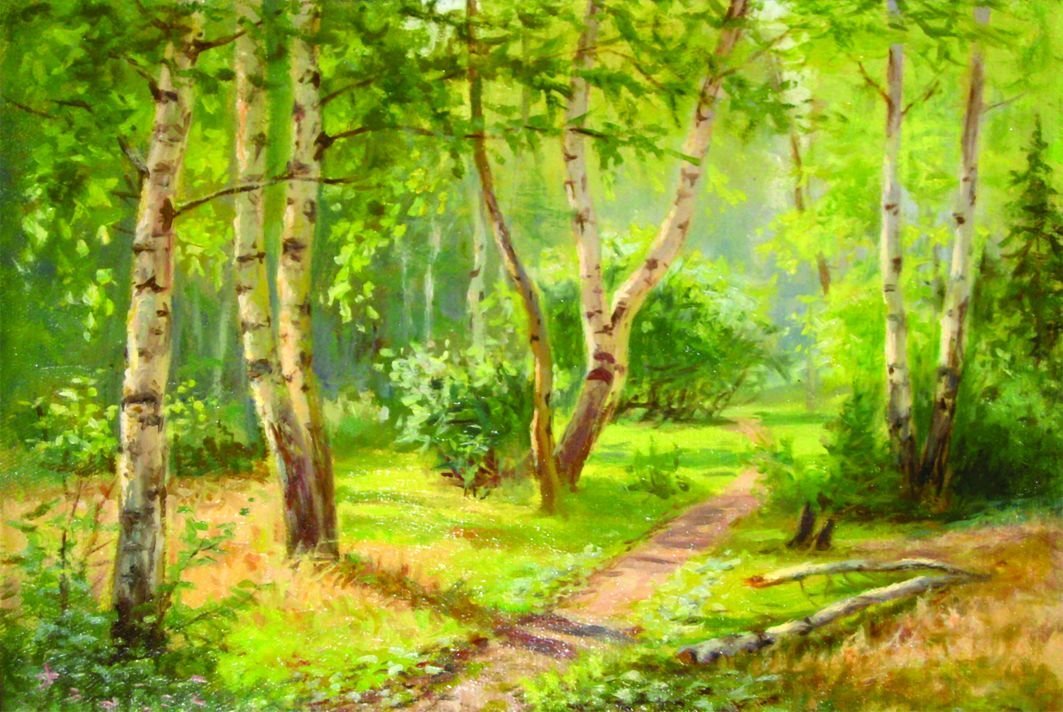 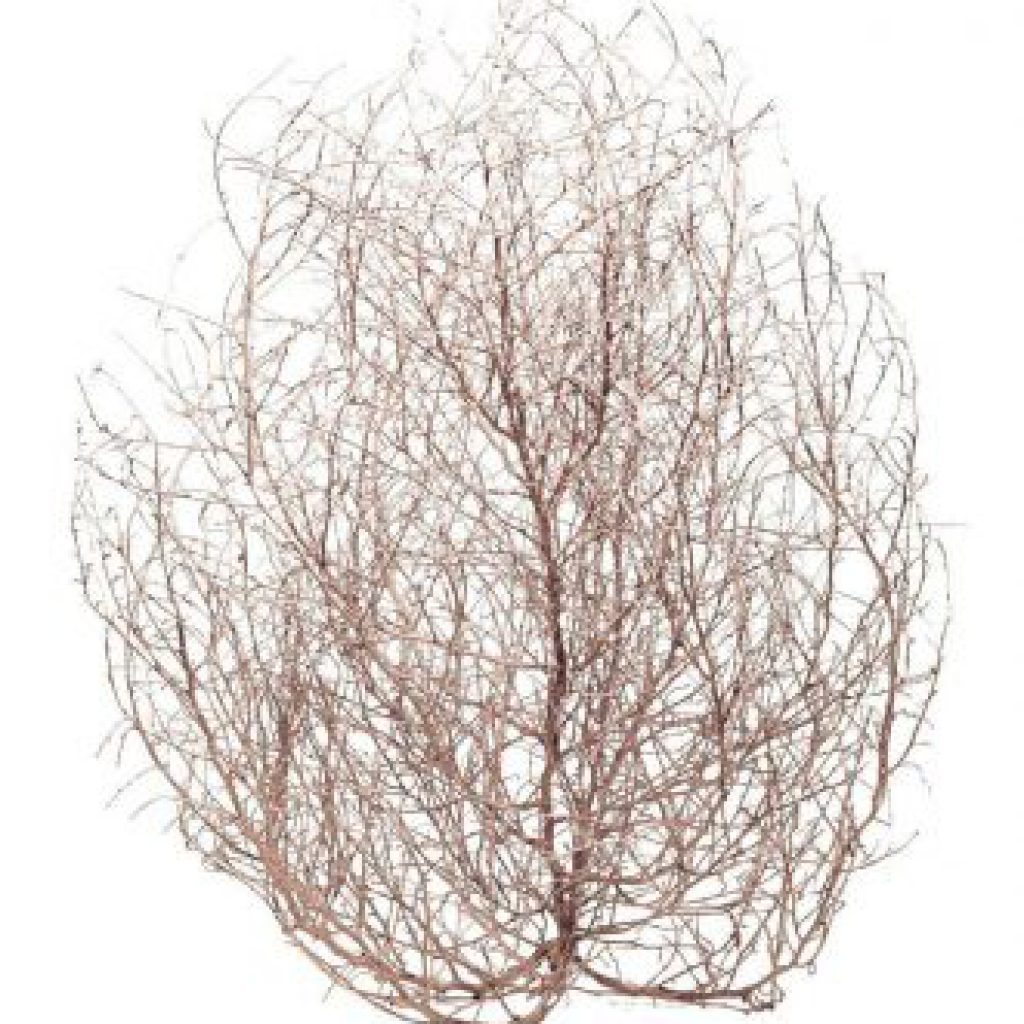 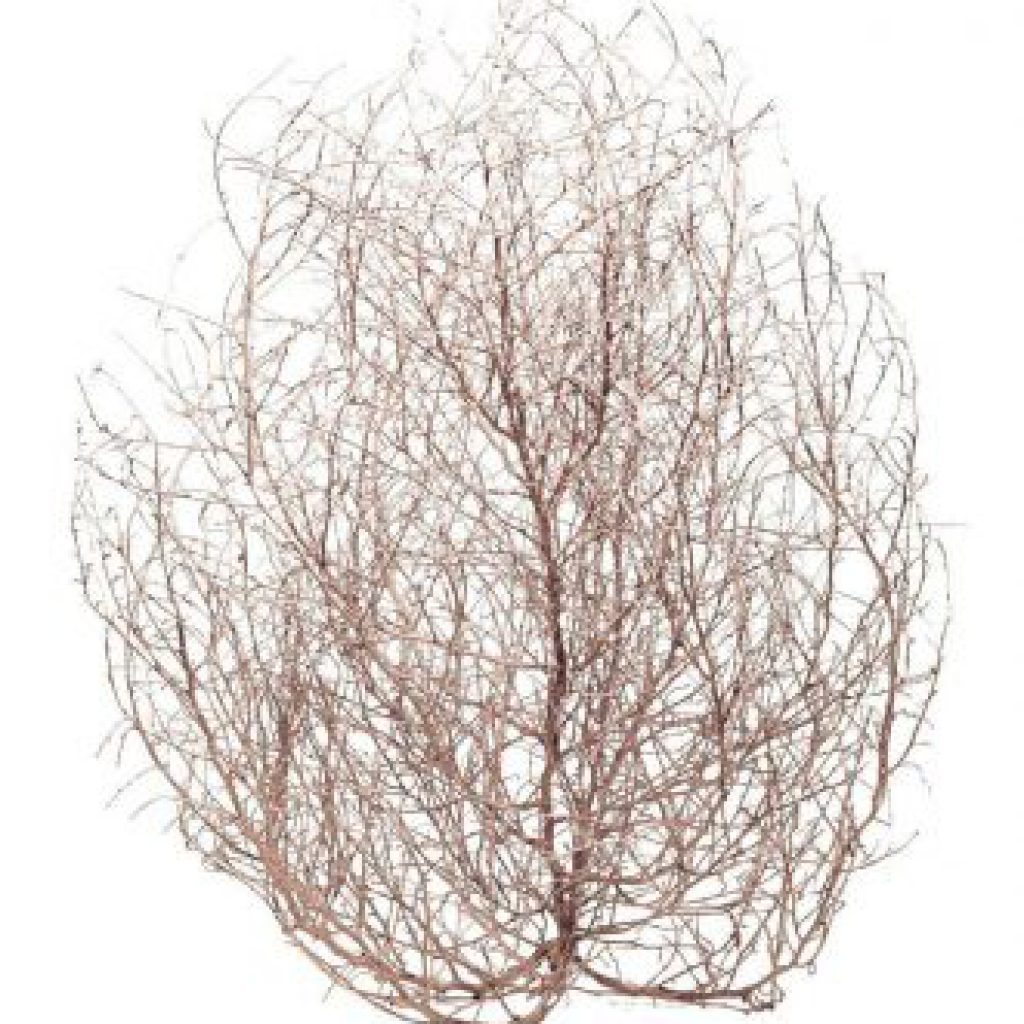 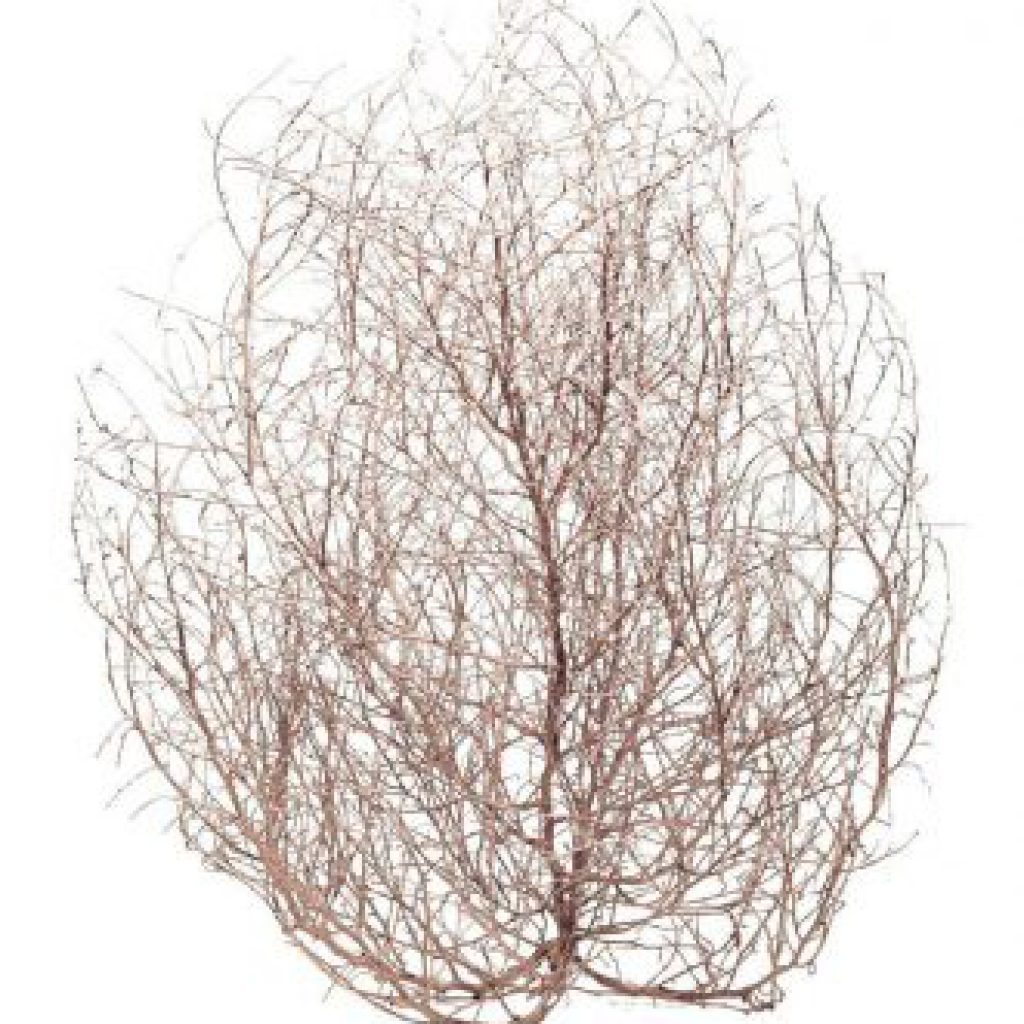 Когда сова ложится спать?
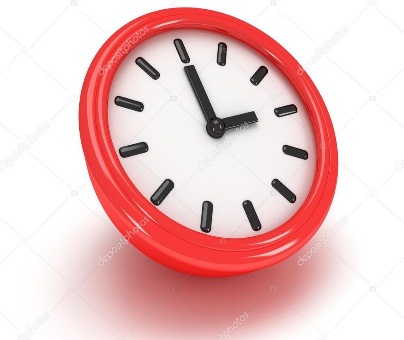 Соблюдается совой
Распорядок часовой.
Ночью в час - по распорядку
Совы делают зарядку.
В три сова готовит суп
В шесть она садится есть.
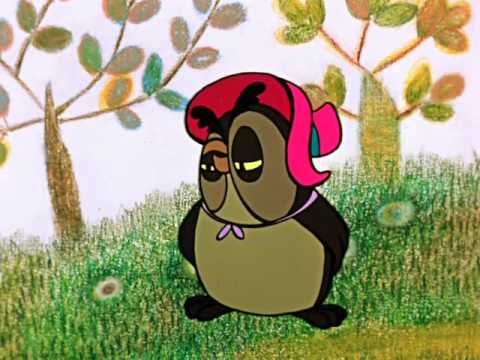 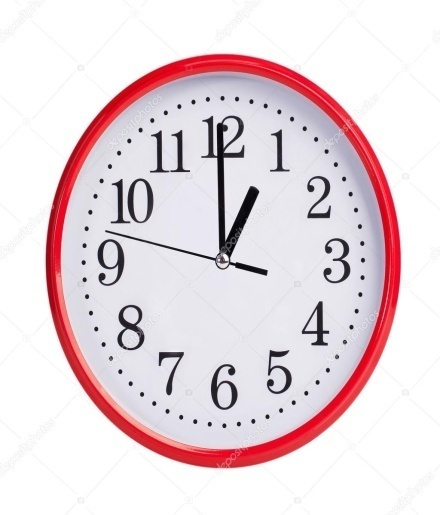 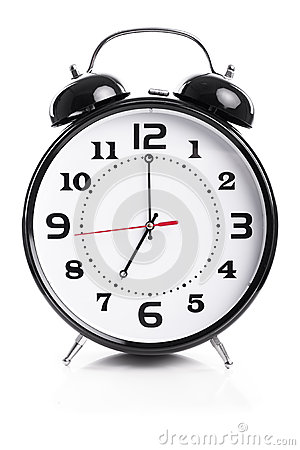 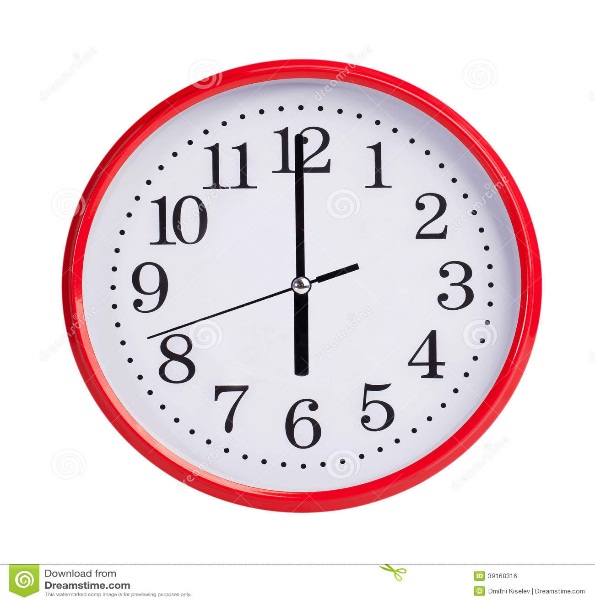 Семь показывают стрелки – 
В гости к ней приходят белки
Но как только девять бьет – 
В лес сова гулять идет.
Как двенадцать бьет часов – 
Двери в доме на засов
Ей уже пора в кровать,
Любит днем сова поспать.
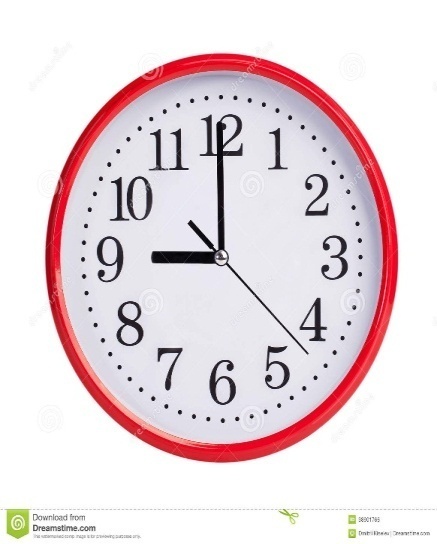 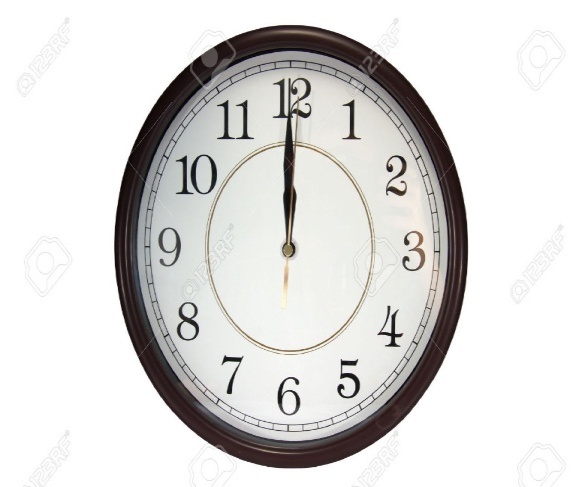 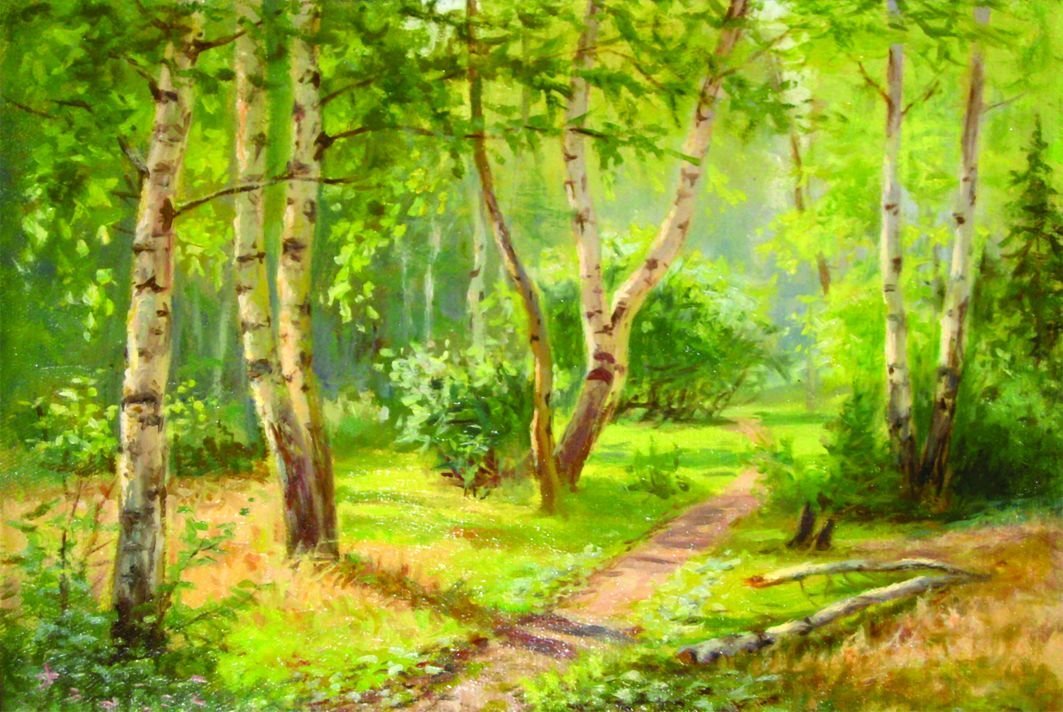 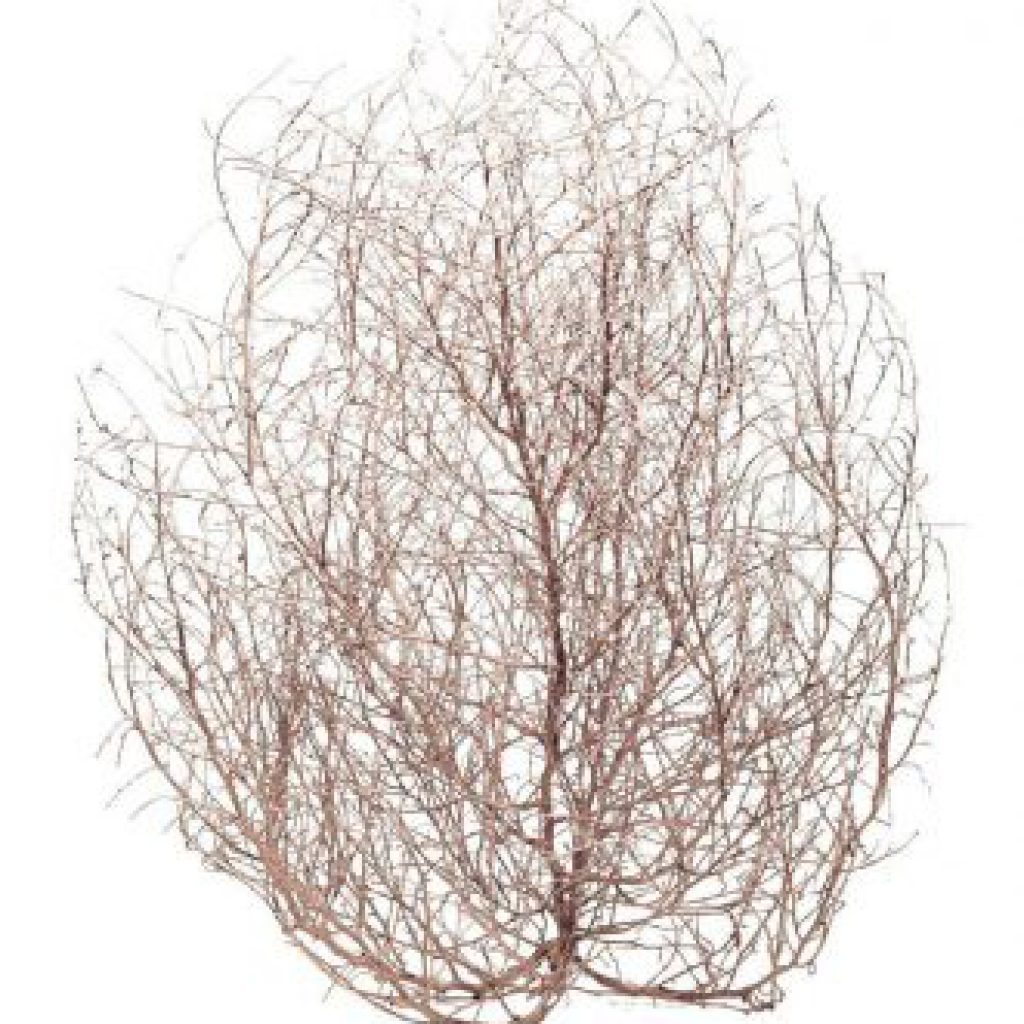 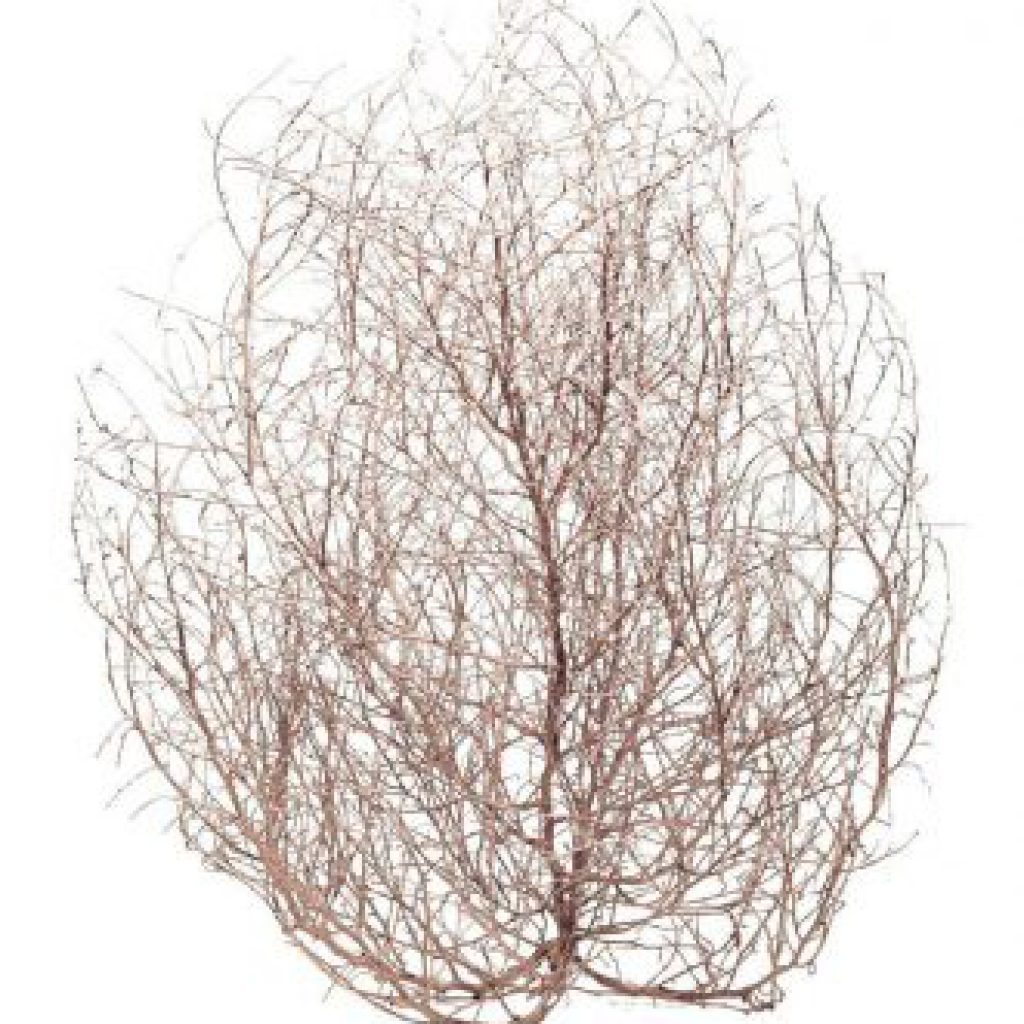 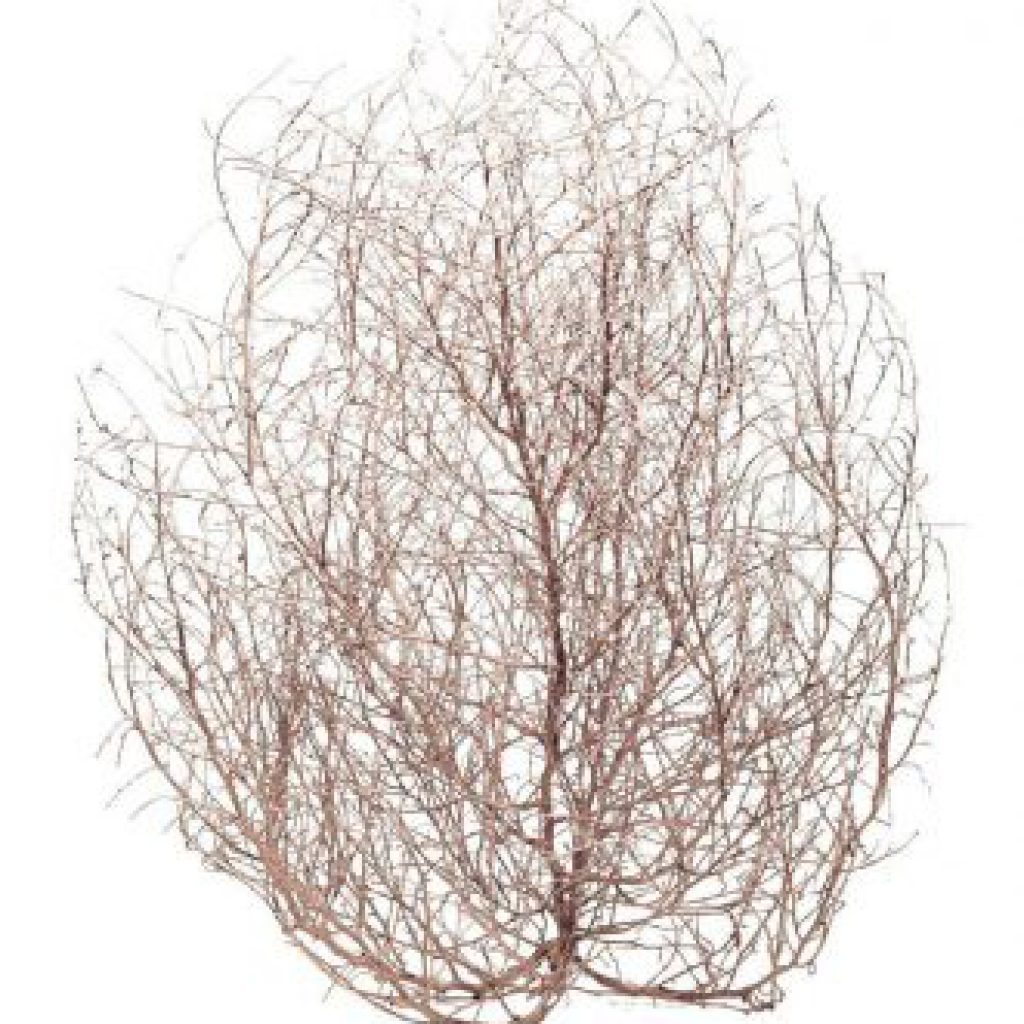 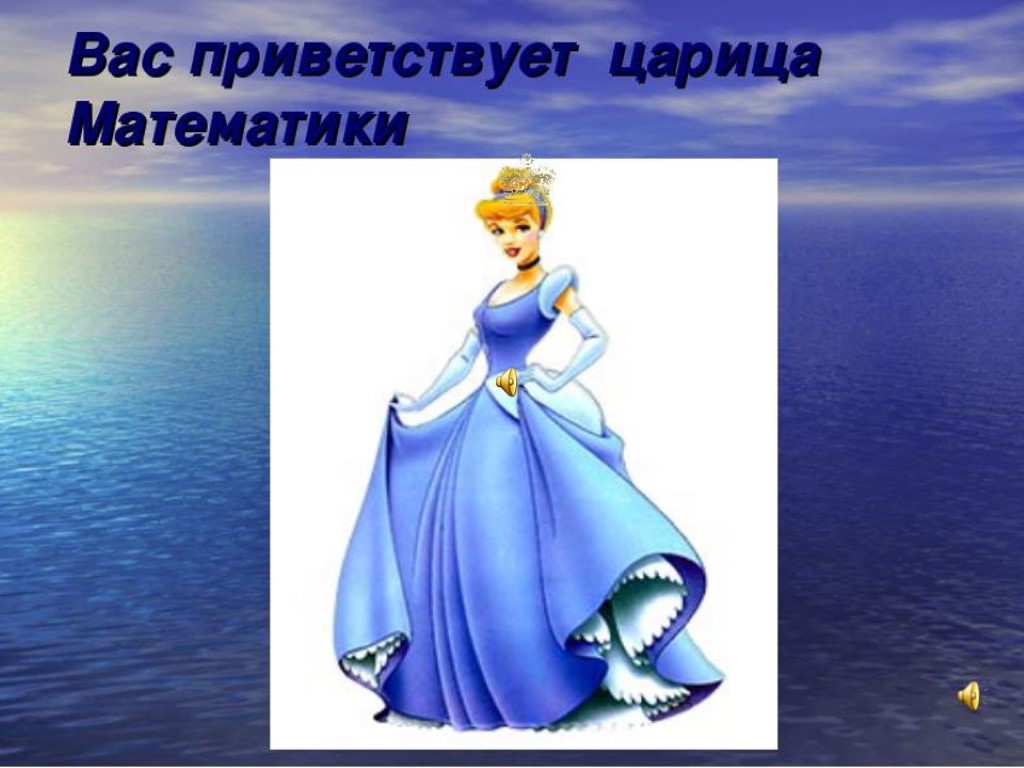 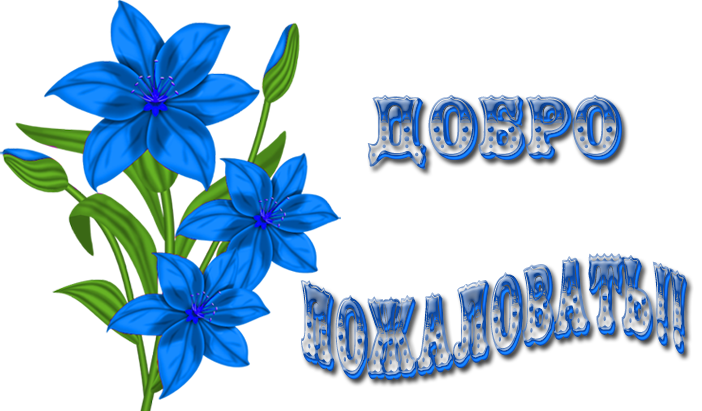 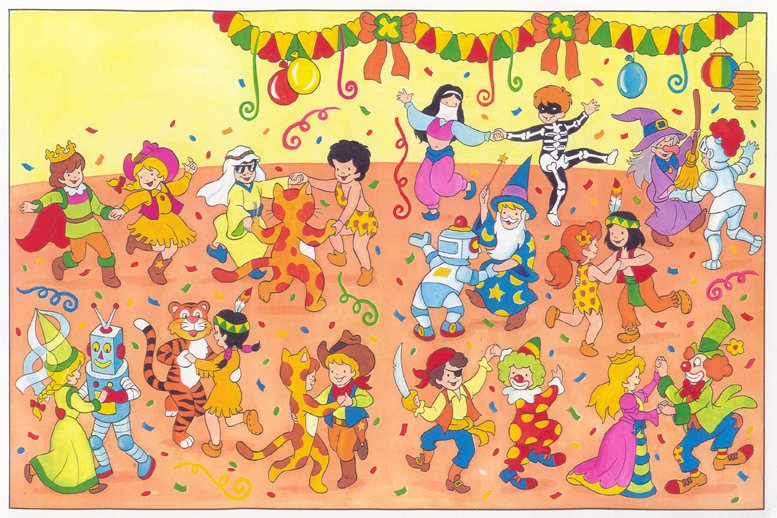 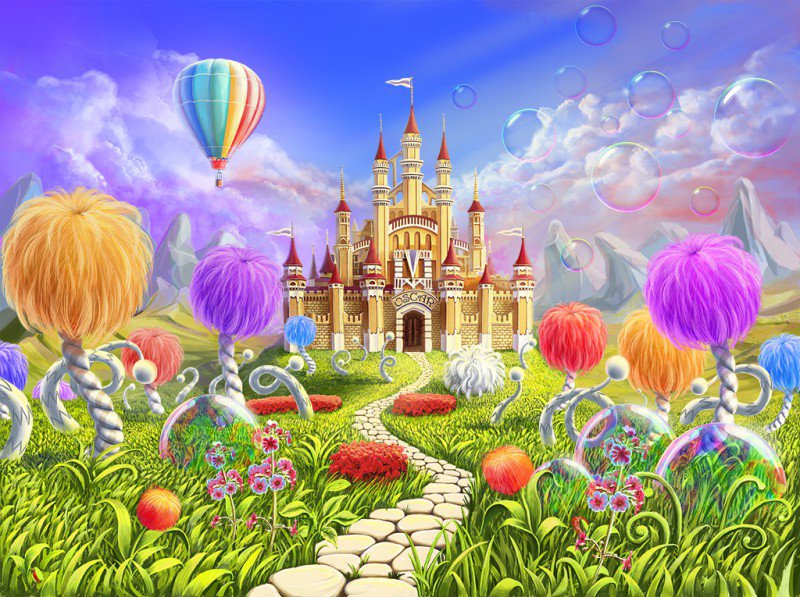 Спасибо за внимание!